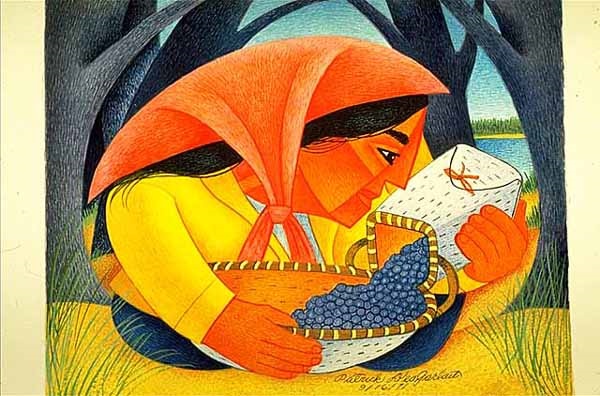 Start deck in “Slide Show” mode, 
and use your up/down arrow keys and/or 
your space bar to advance the slides
University of Minnesota Duluth
Tim Roufs
© 2010-2024
REM
indicates that the materials
are a          REMinder 
and are thus being repeated . . .
REMinder
What's with the A-B-Cs? . . .
Let’s have a look . . .
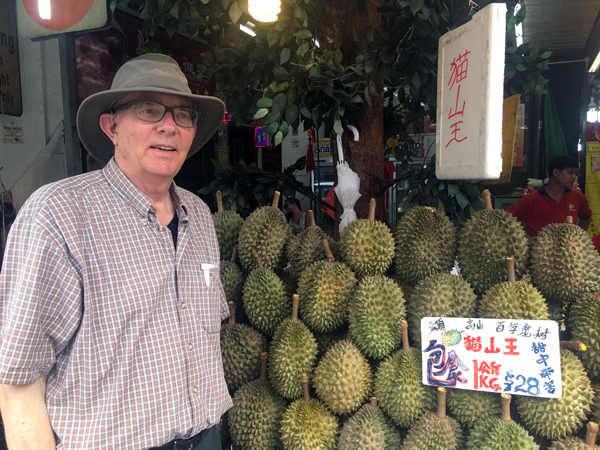 Using the A-Z Subject Index at the top of the 
WebPages
University of Minnesota Duluth
Tim Roufs
© 2010-2024
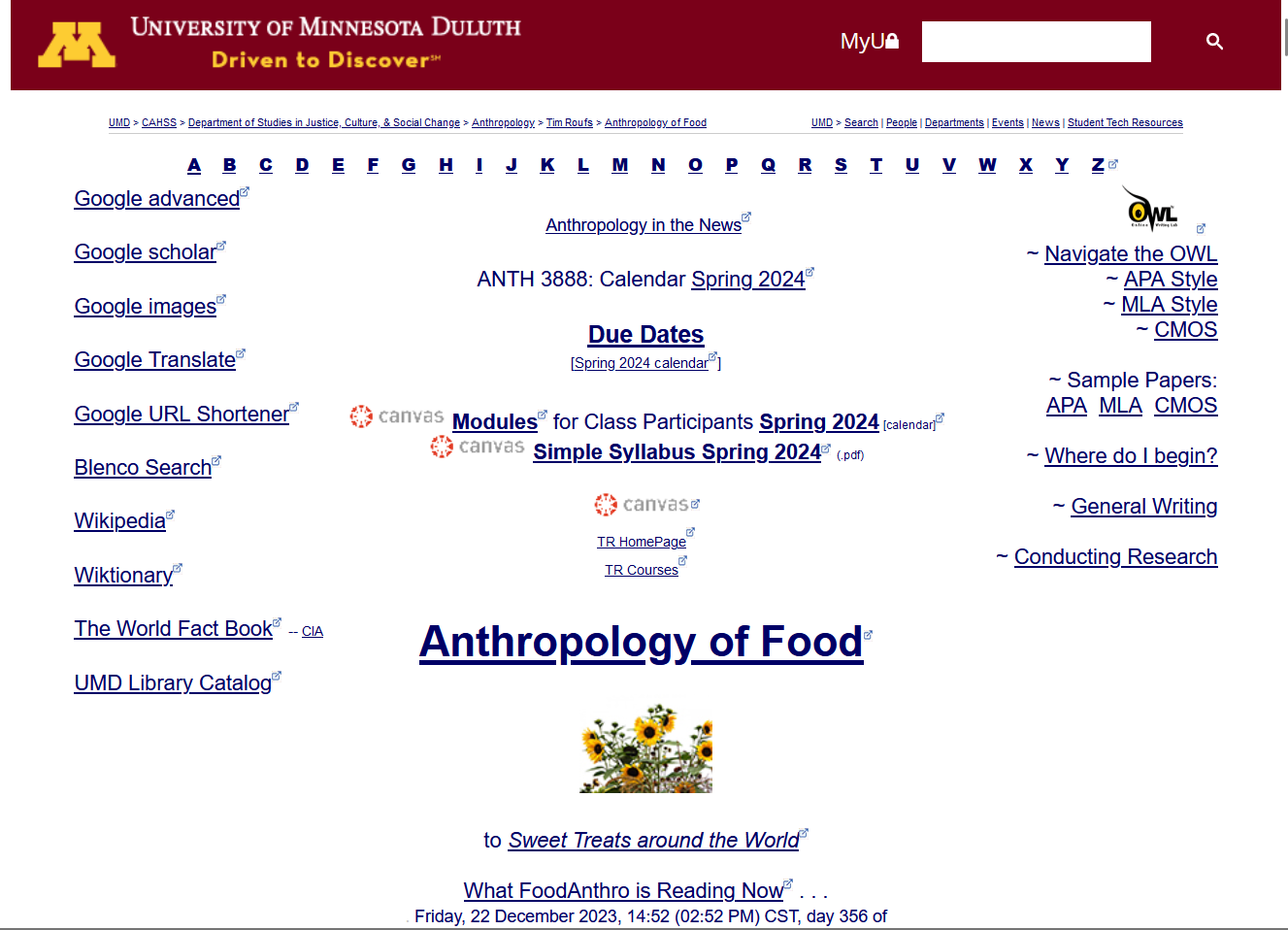 What’s this stuff?
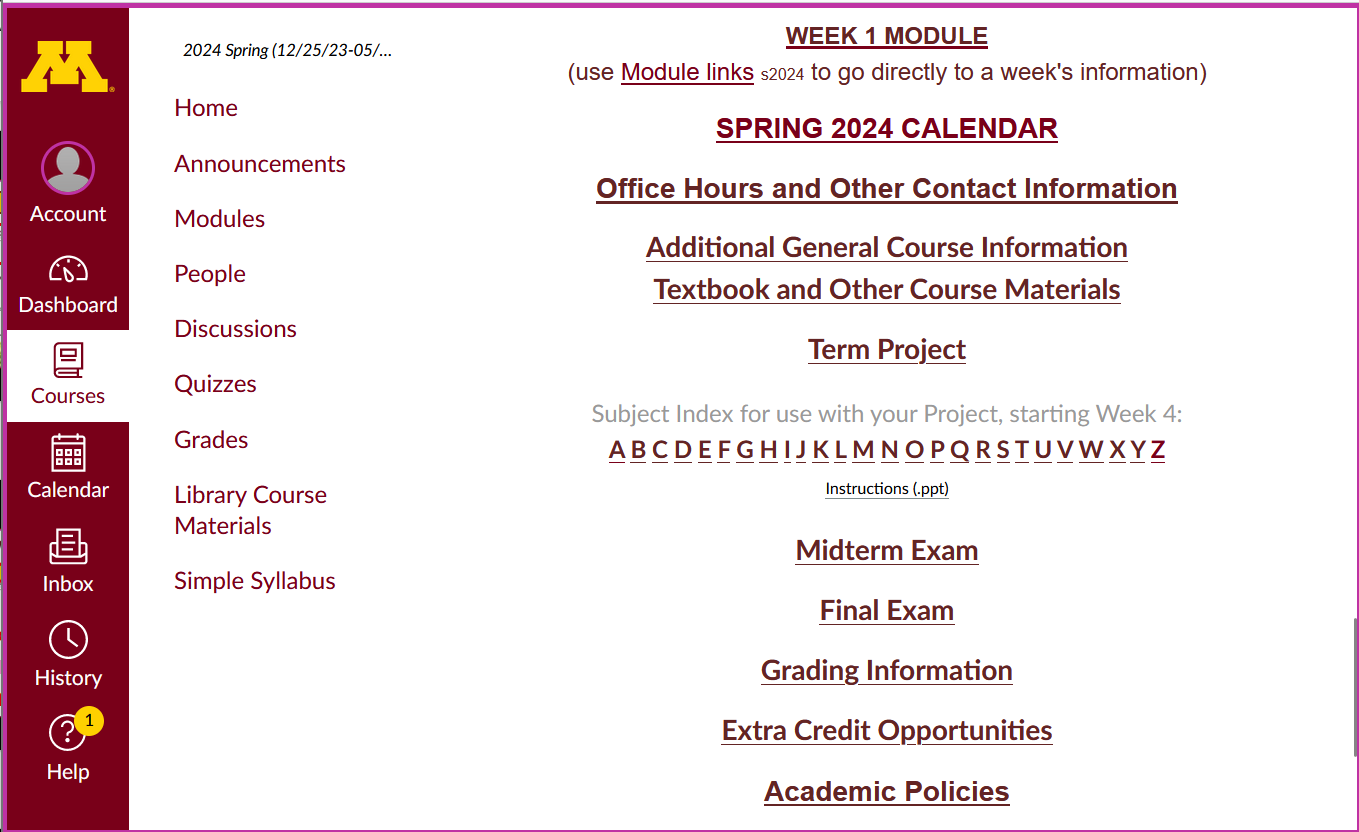 and this?
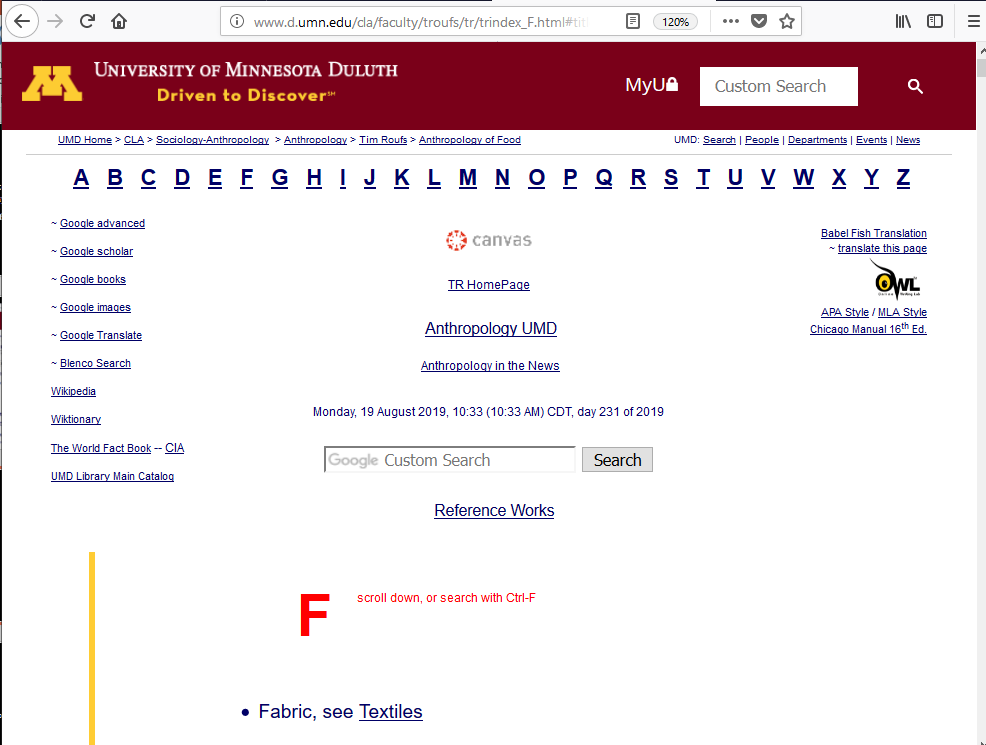 and this?
These "A-Z" links index hundreds of WebPages listing interesting and useful up-to-date sources of information related to this class, as well as other pertinent information in anthropology and related disciplines
They are handy to find out more information on any subject that is scheduled to be covered in the Anthropology of FoodThese can really be useful when you start looking for a topic for your term project
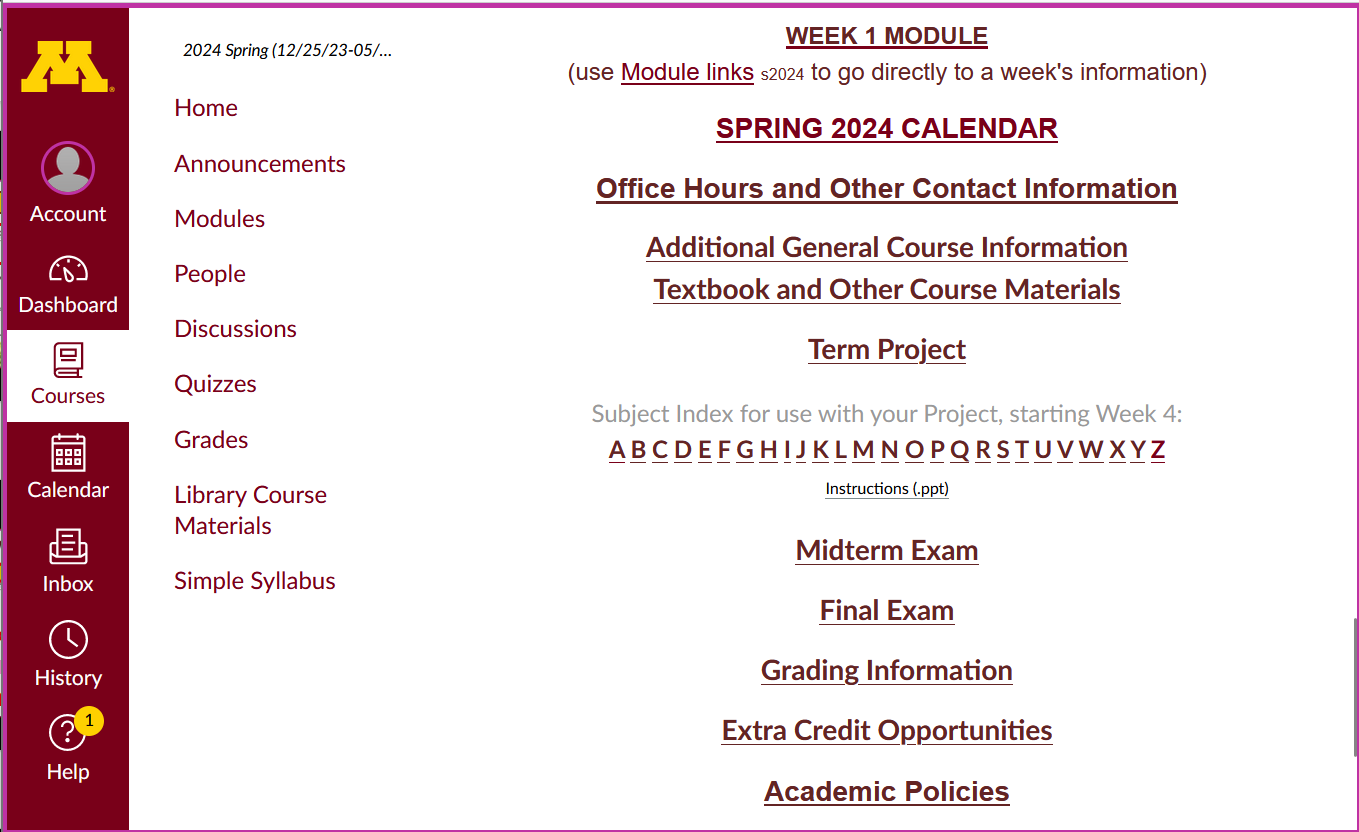 A-Z Subject Index links
Notice the A-Z Links
This information is very useful
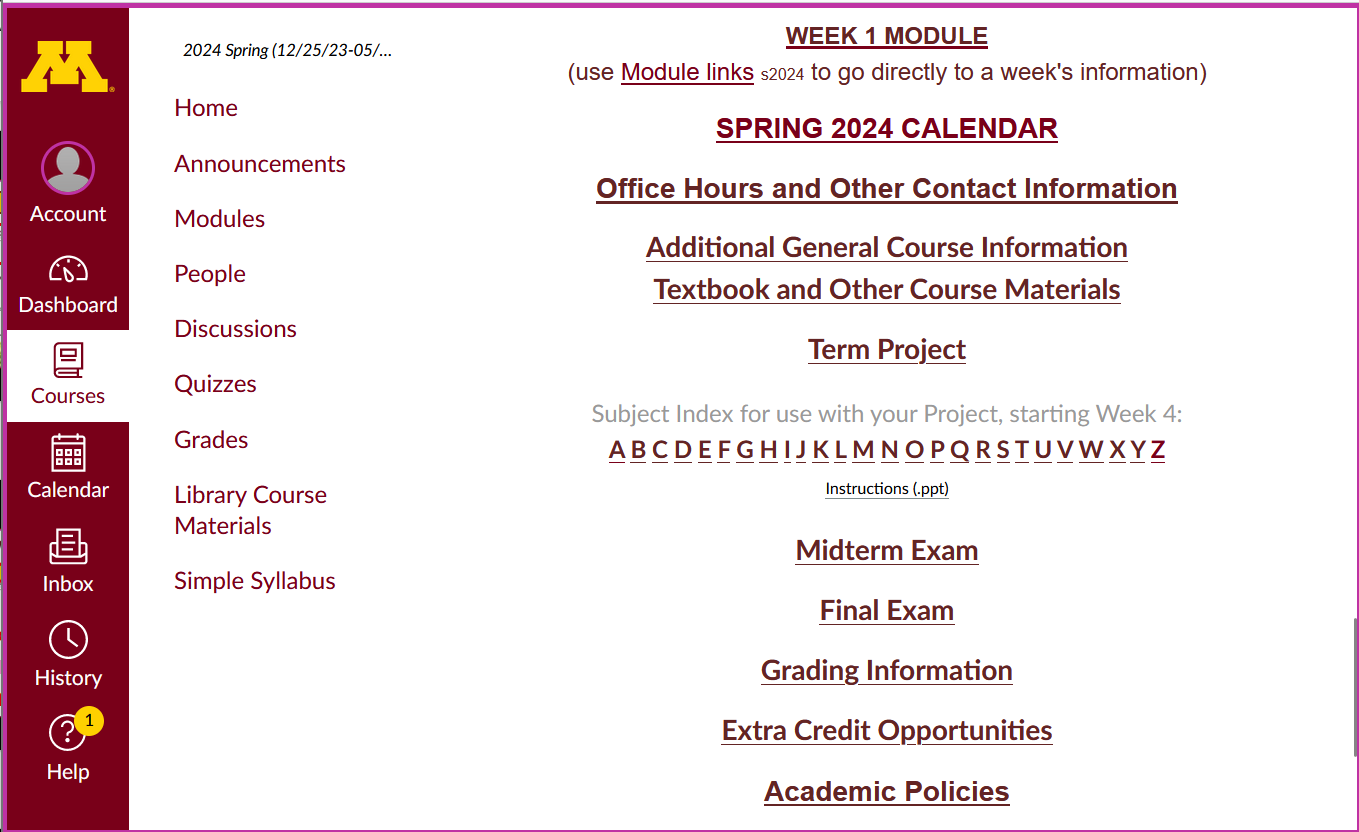 Notice the A-Z Links
A-Z Subject Index links
On your Canvas “Home” page you will see an alphabet called “Subject Index”
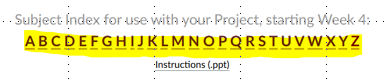 Notice the A-Z Links
This information is very useful
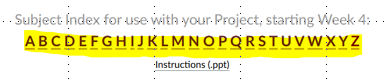 to access a topic simply click on its first  letter to go to an index page . . .
click on the letter C
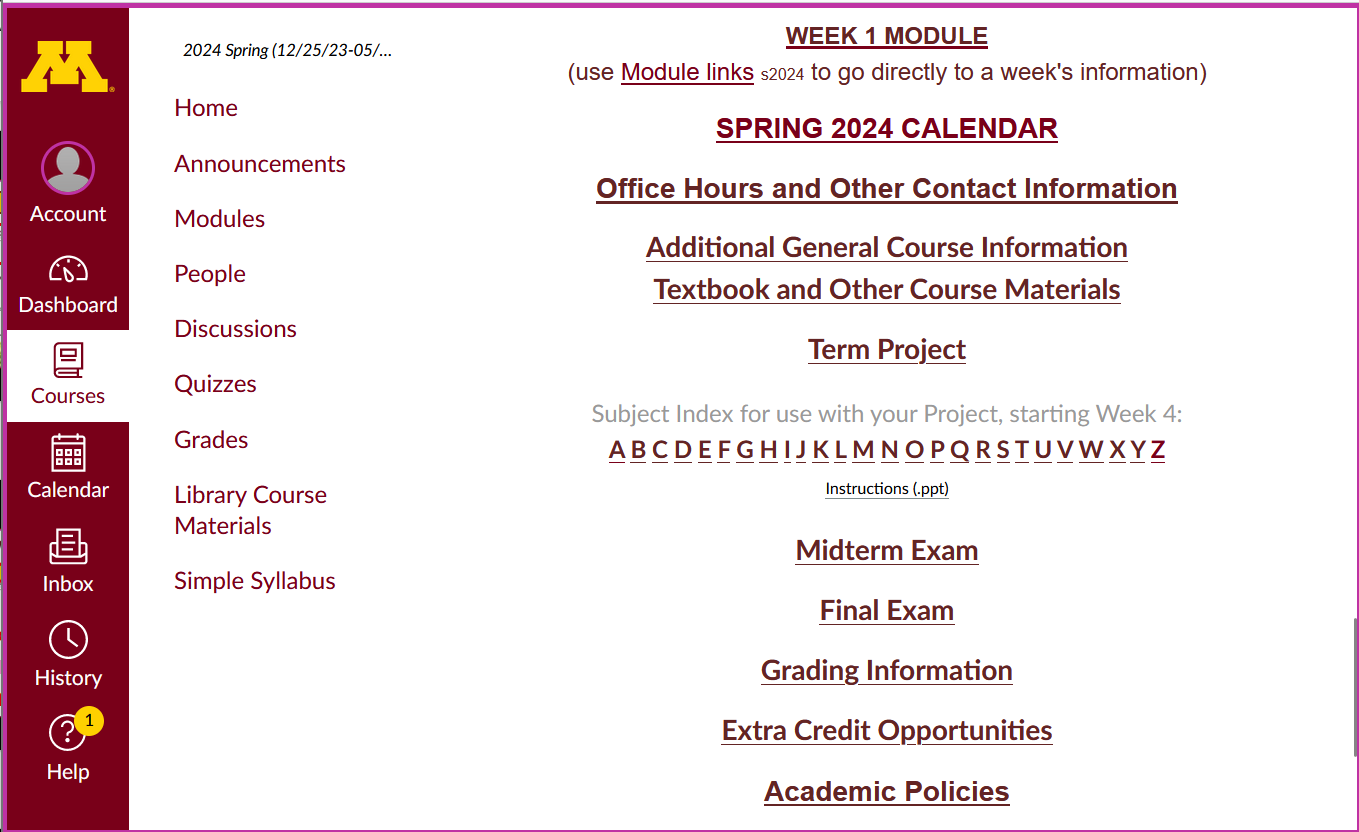 Let’s see what’s available for “Chocolate” . . .
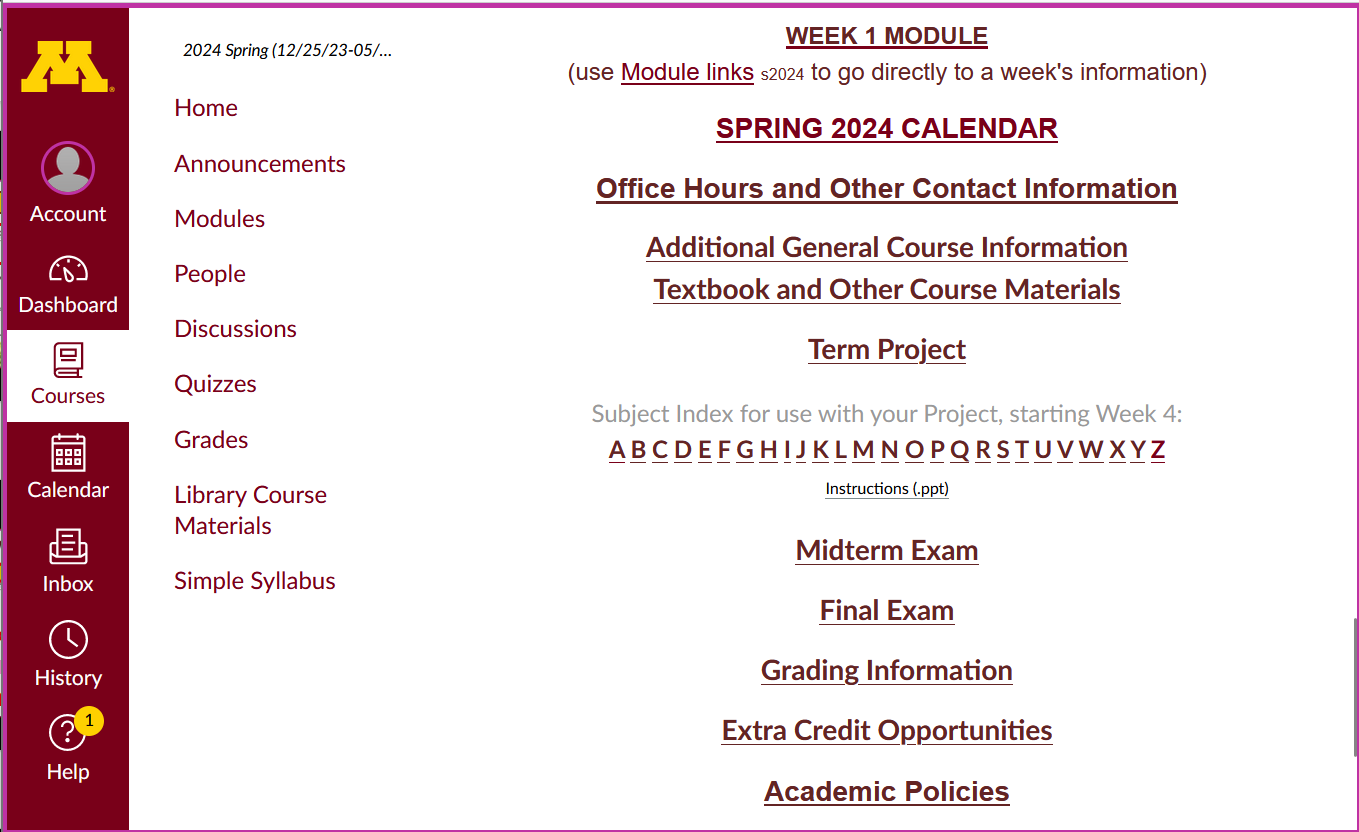 Let’s see what’s available for “Chocolate” . . .
click on the letter C
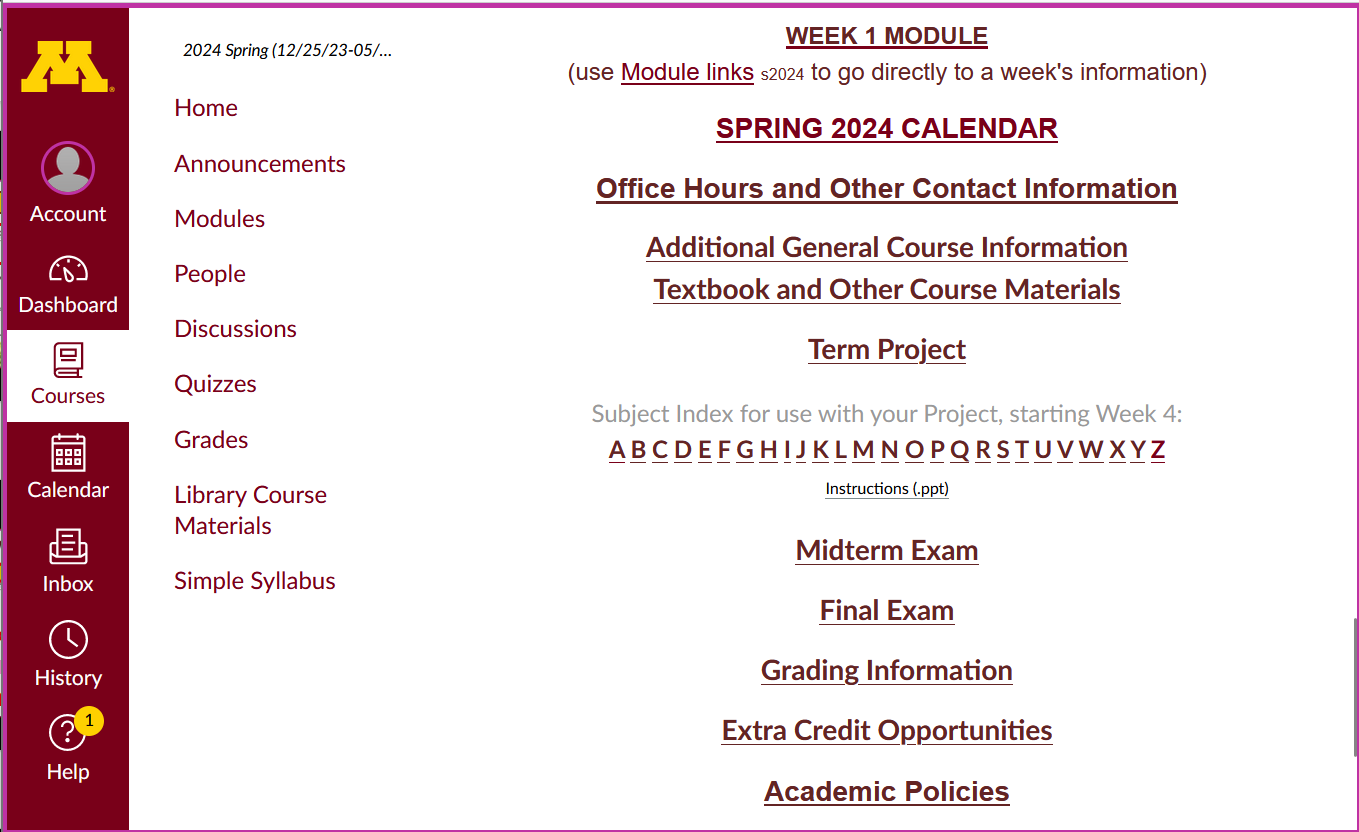 Let’s see what’s available for “Chocolate” . . .
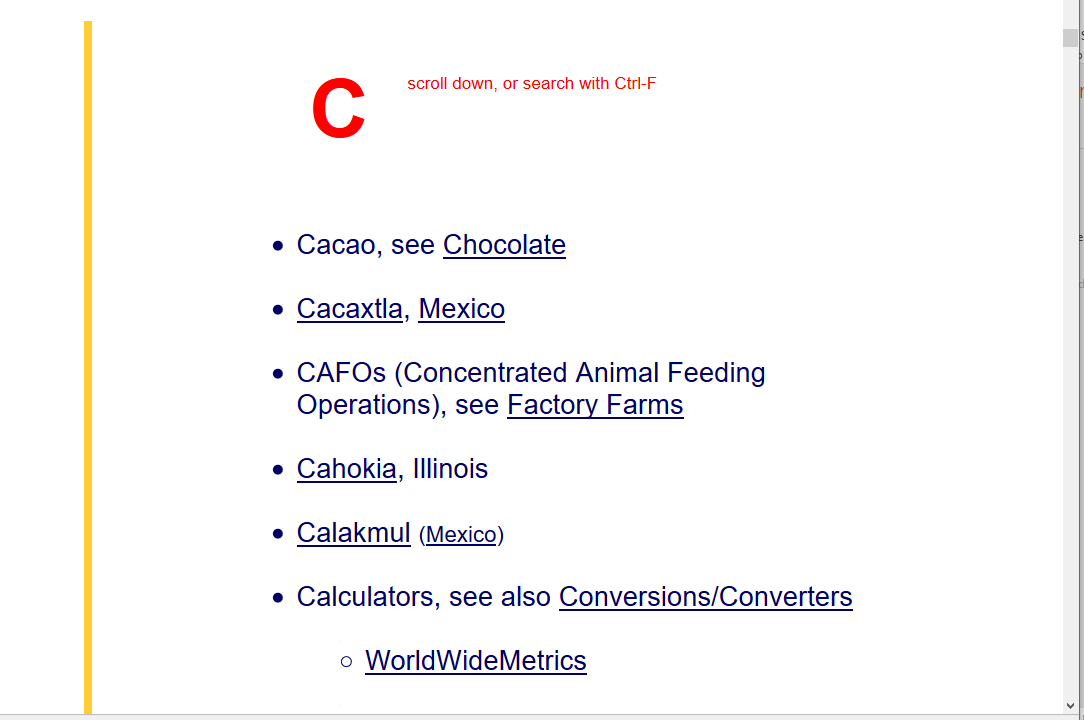 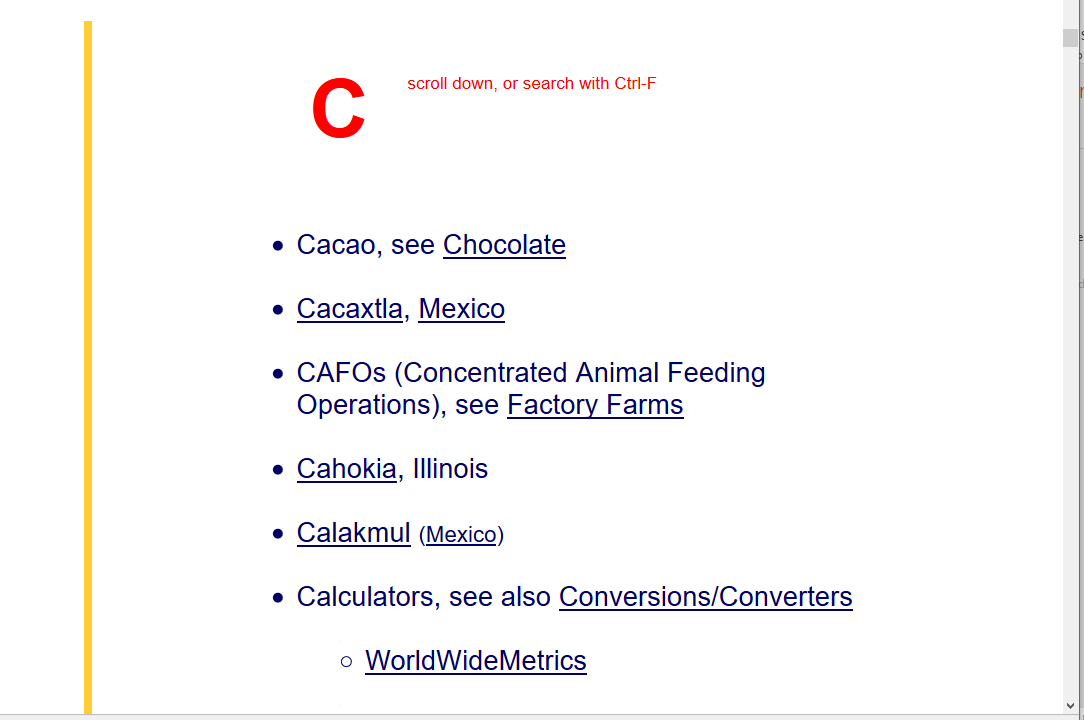 using “Chocolate” for an example
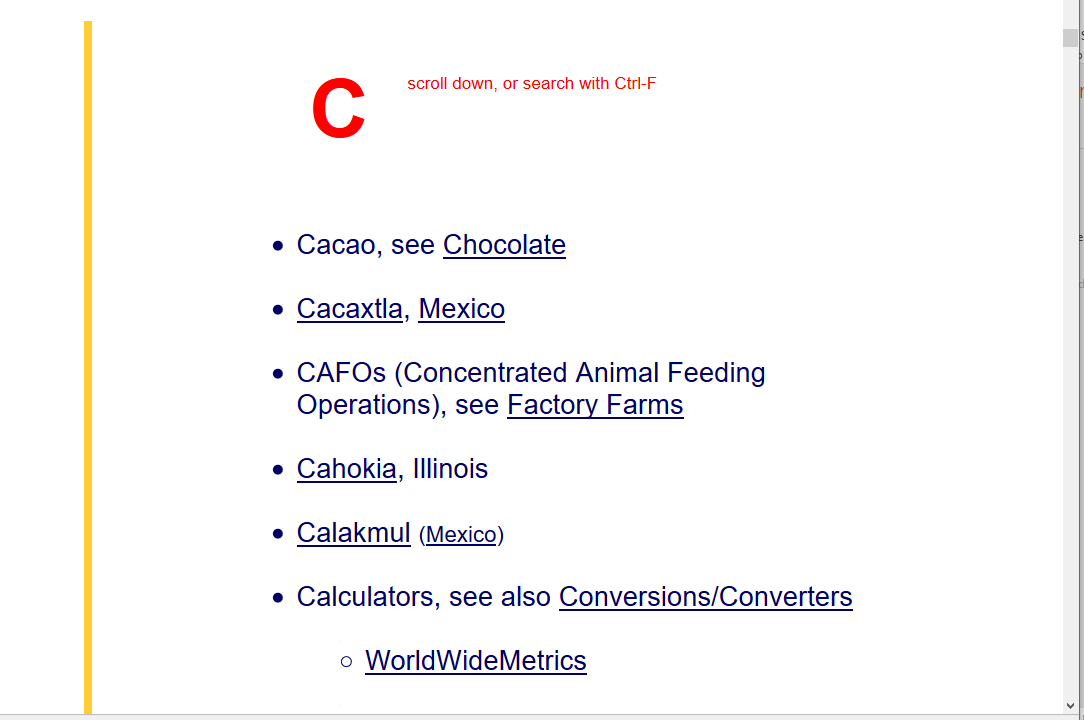 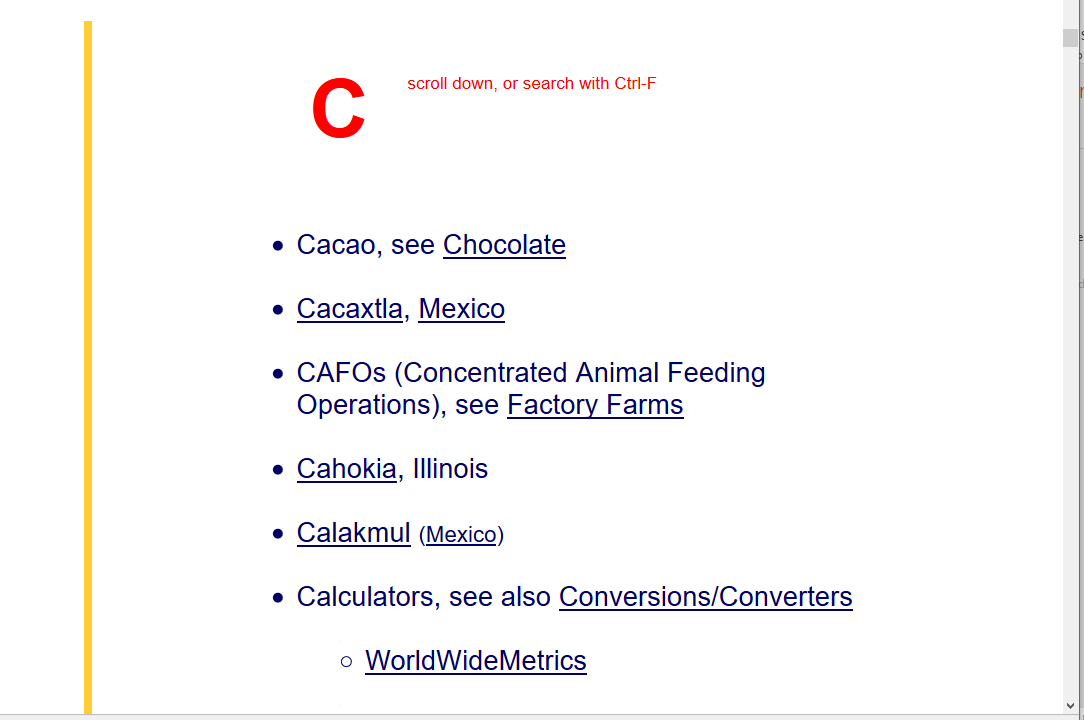 when you’re on the “C” A-Z Subject Index page, click on the item you want . . . 
. . . for our example, it’s “Chocolate” . . .
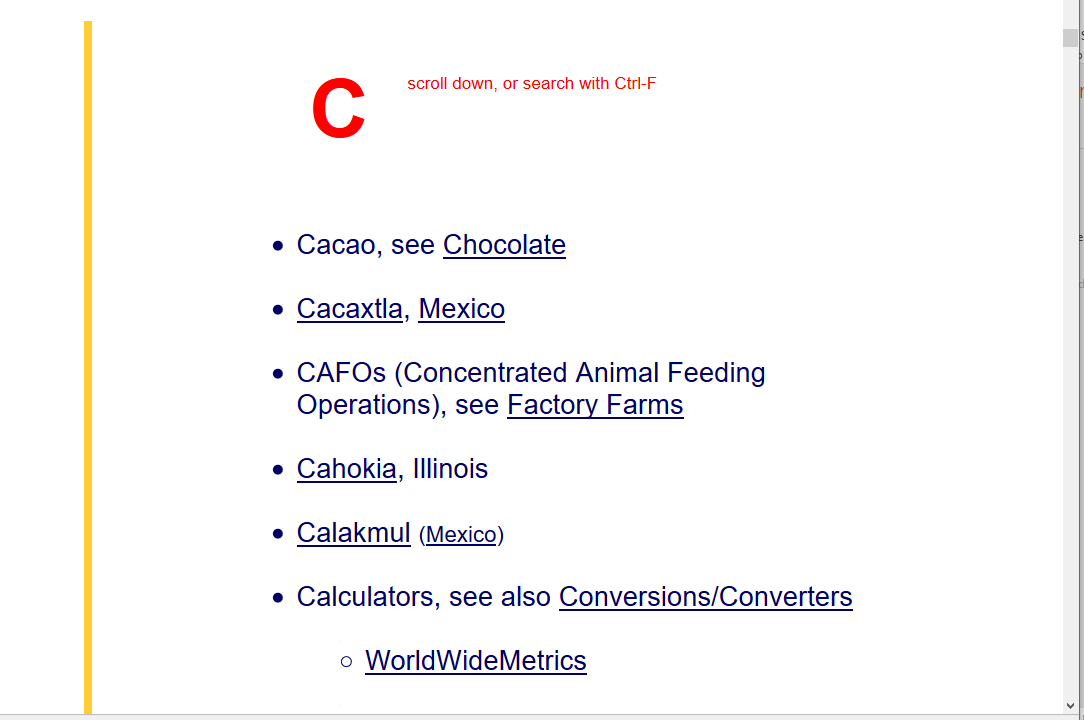 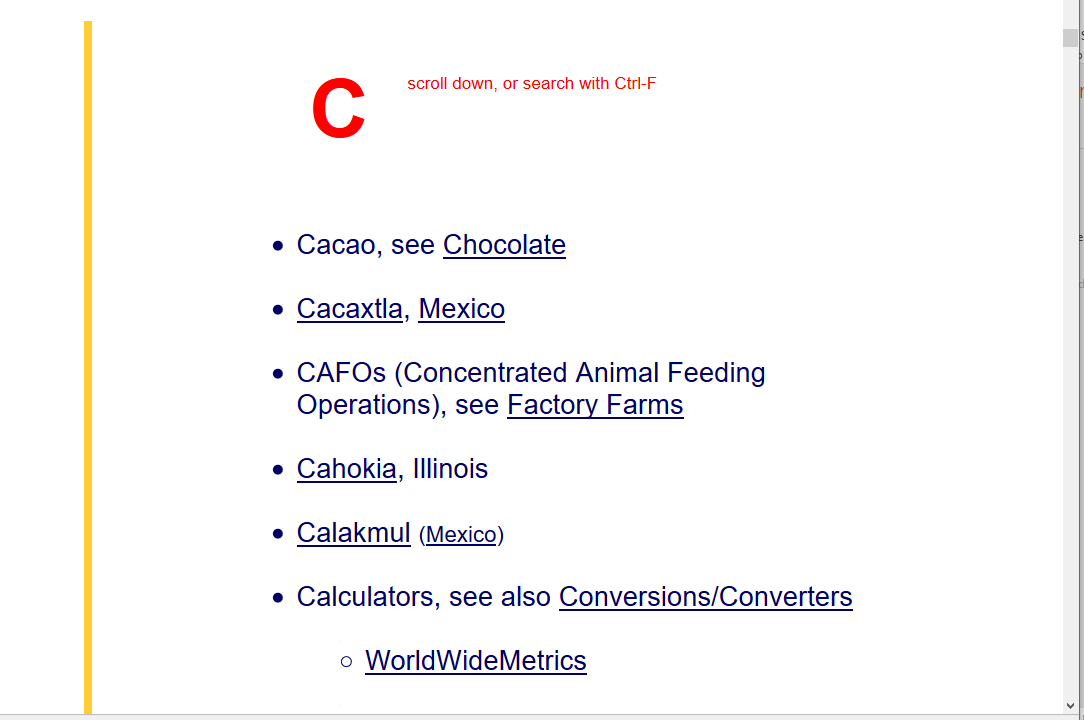 on the index page, on a PC search for item using Ctrl + F . . . ^f
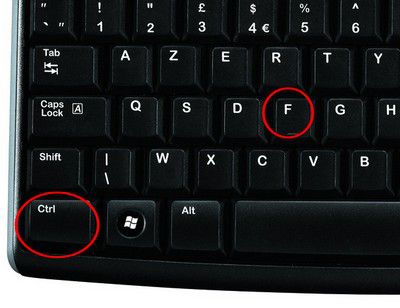 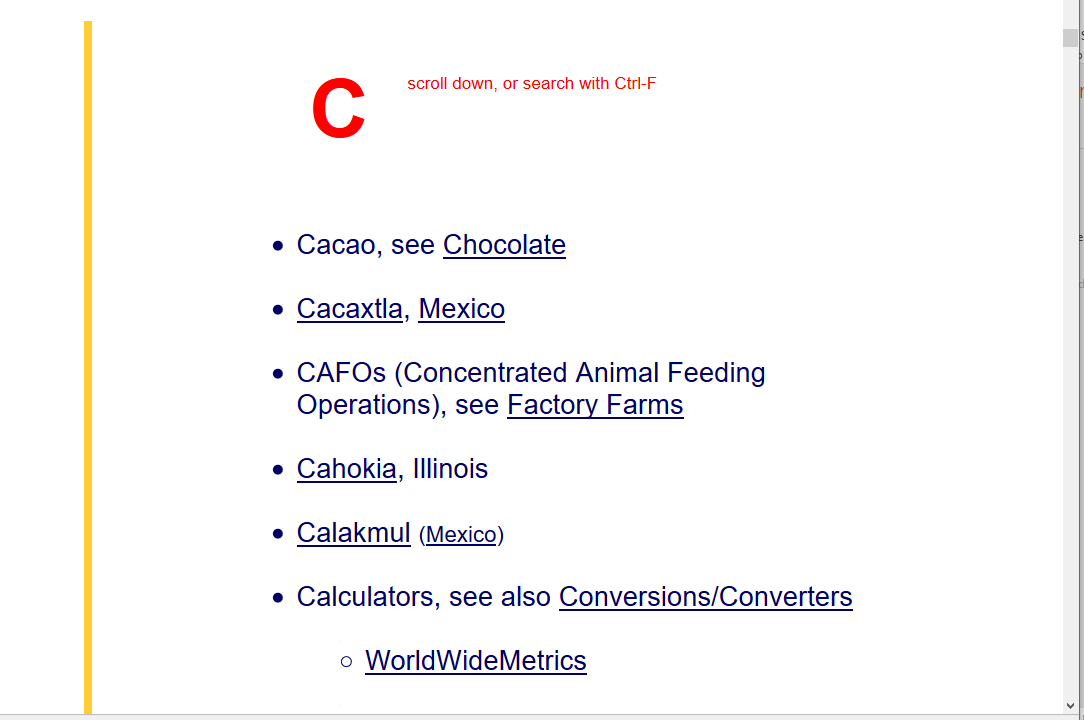 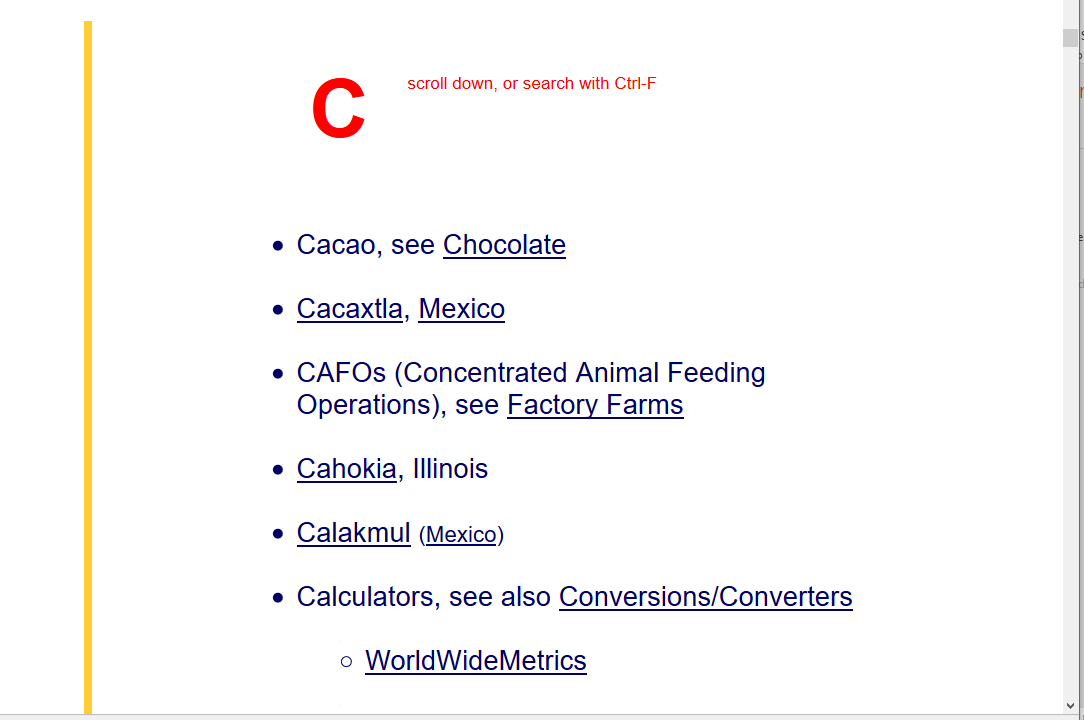 on a Mac, search for an item using Command + F . . .
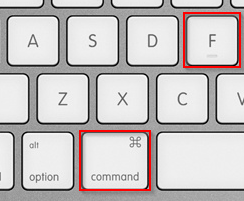 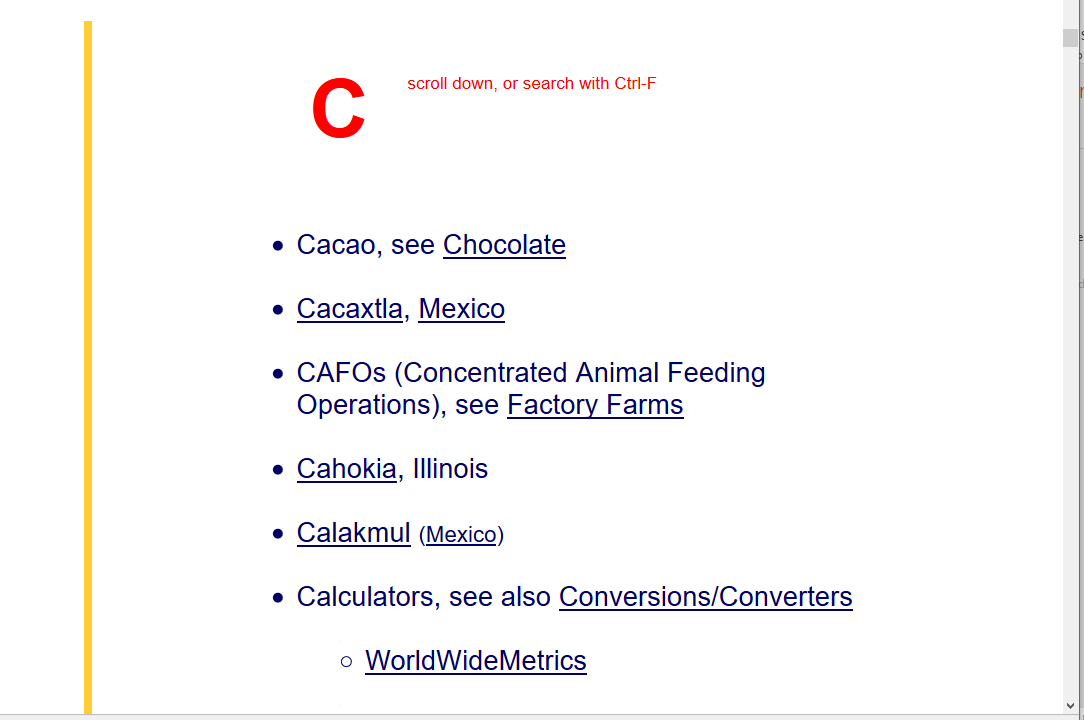 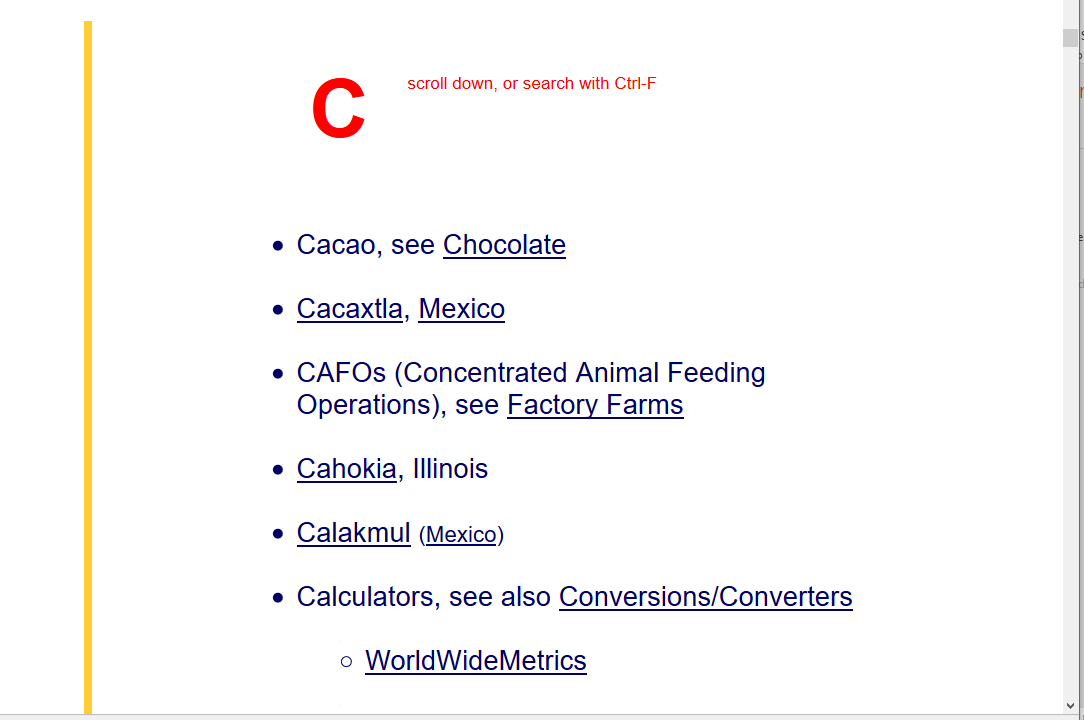 on the index page, search for item using Ctrl + F /  Command+F
or scroll down for the item
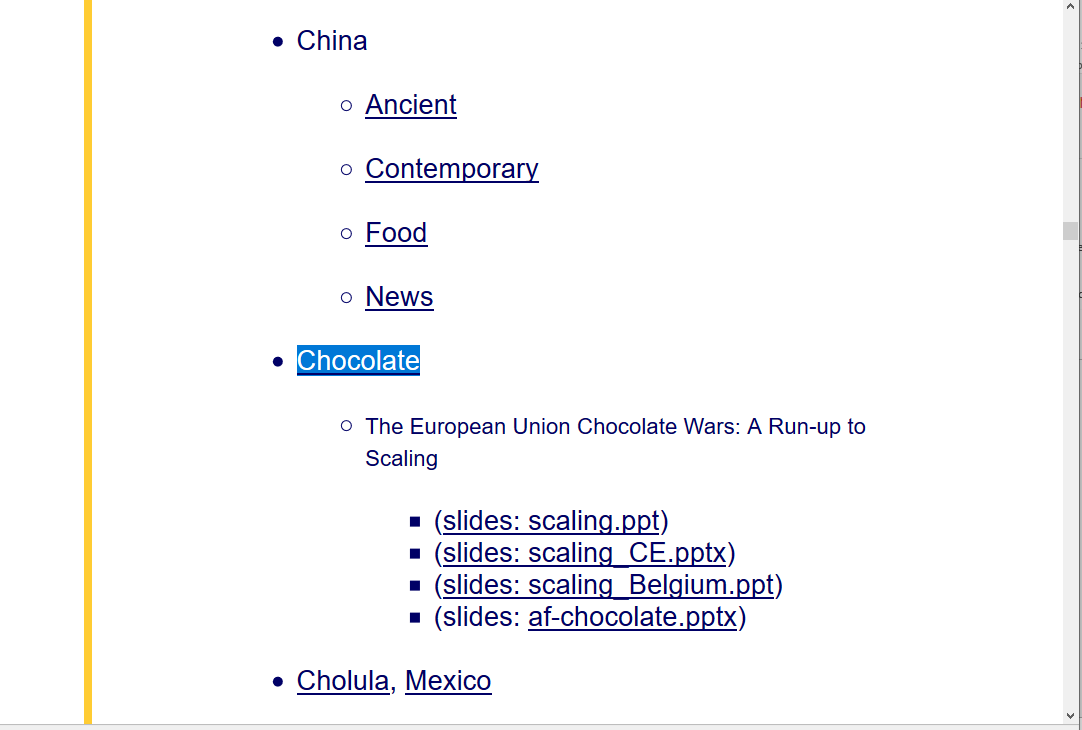 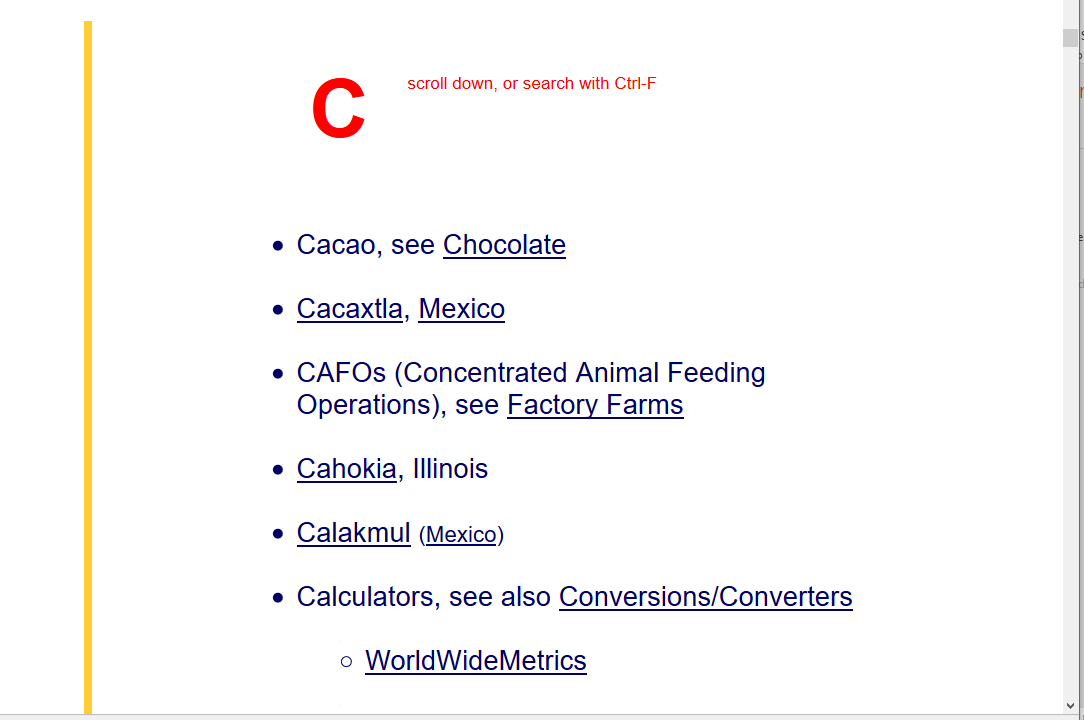 using “Chocolate” for an example
click on item . . .
et Voilá . . .
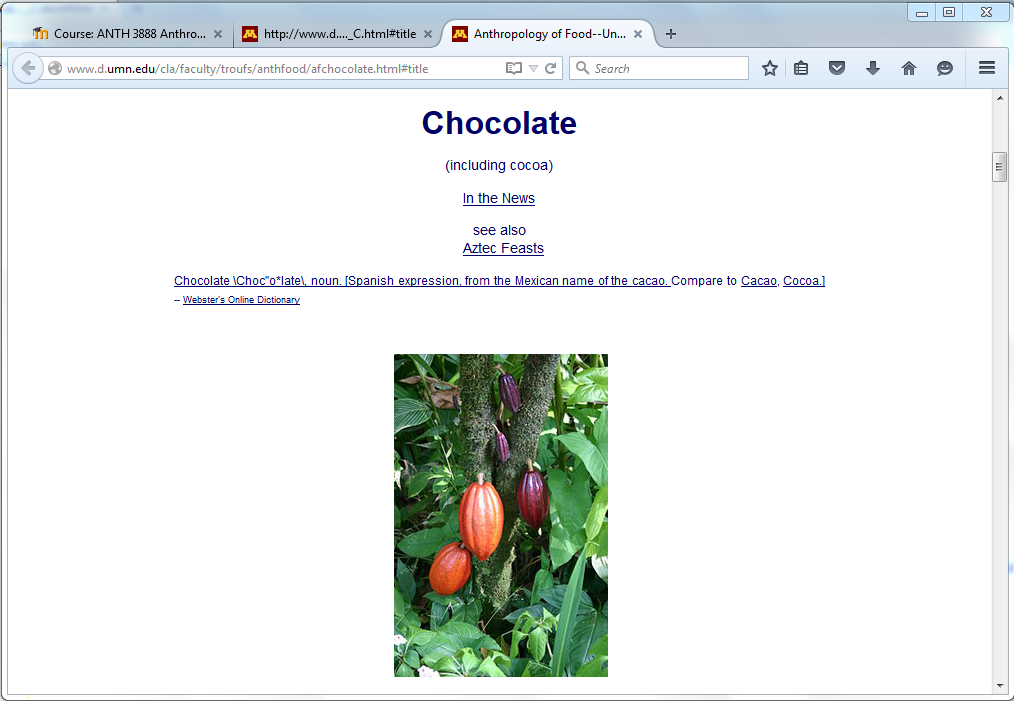 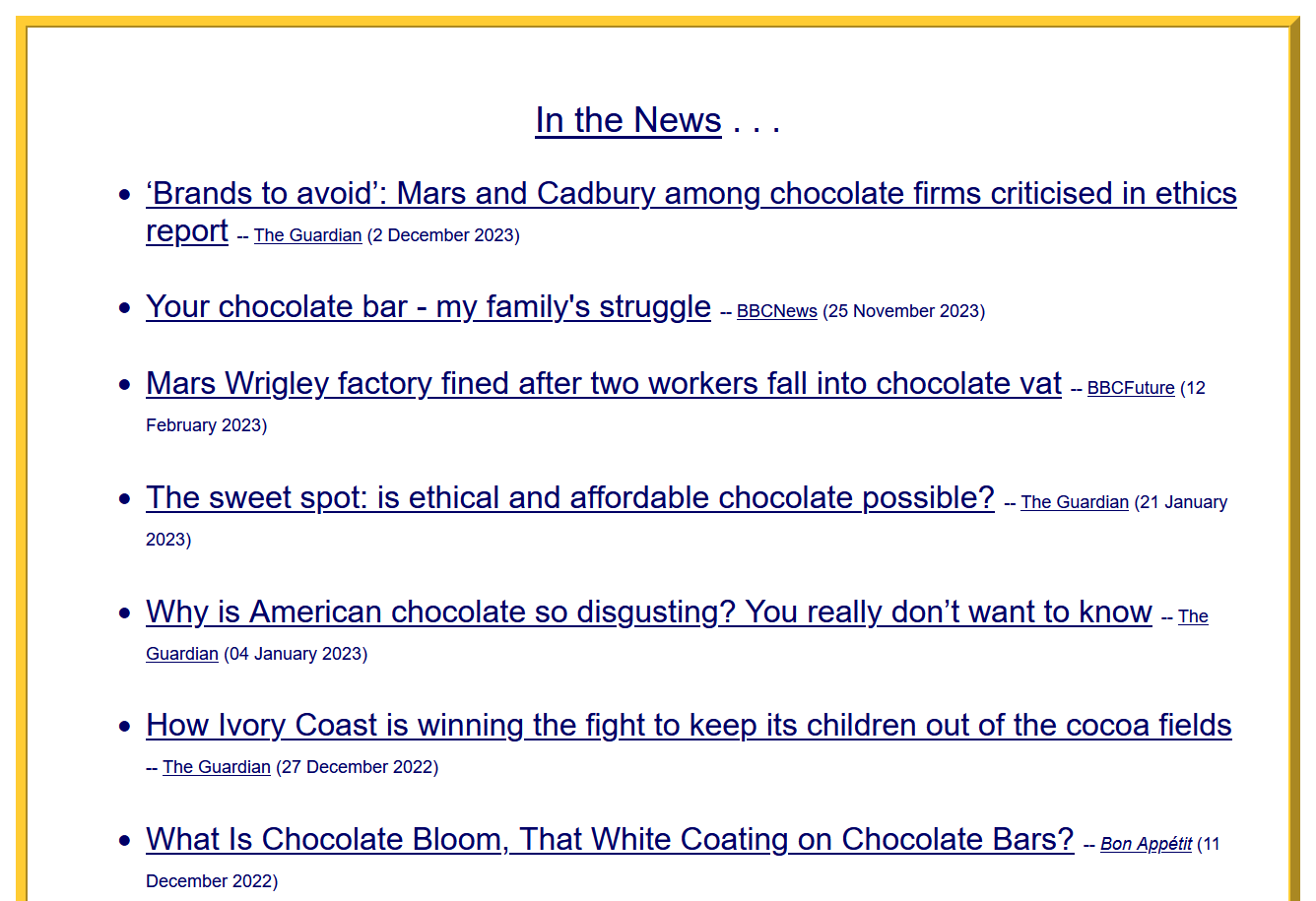 including instant links to up-to-date on-line sources relevant to Anthropology of Food . . .
Let’s see what’s available for France . . .
click on the letter F
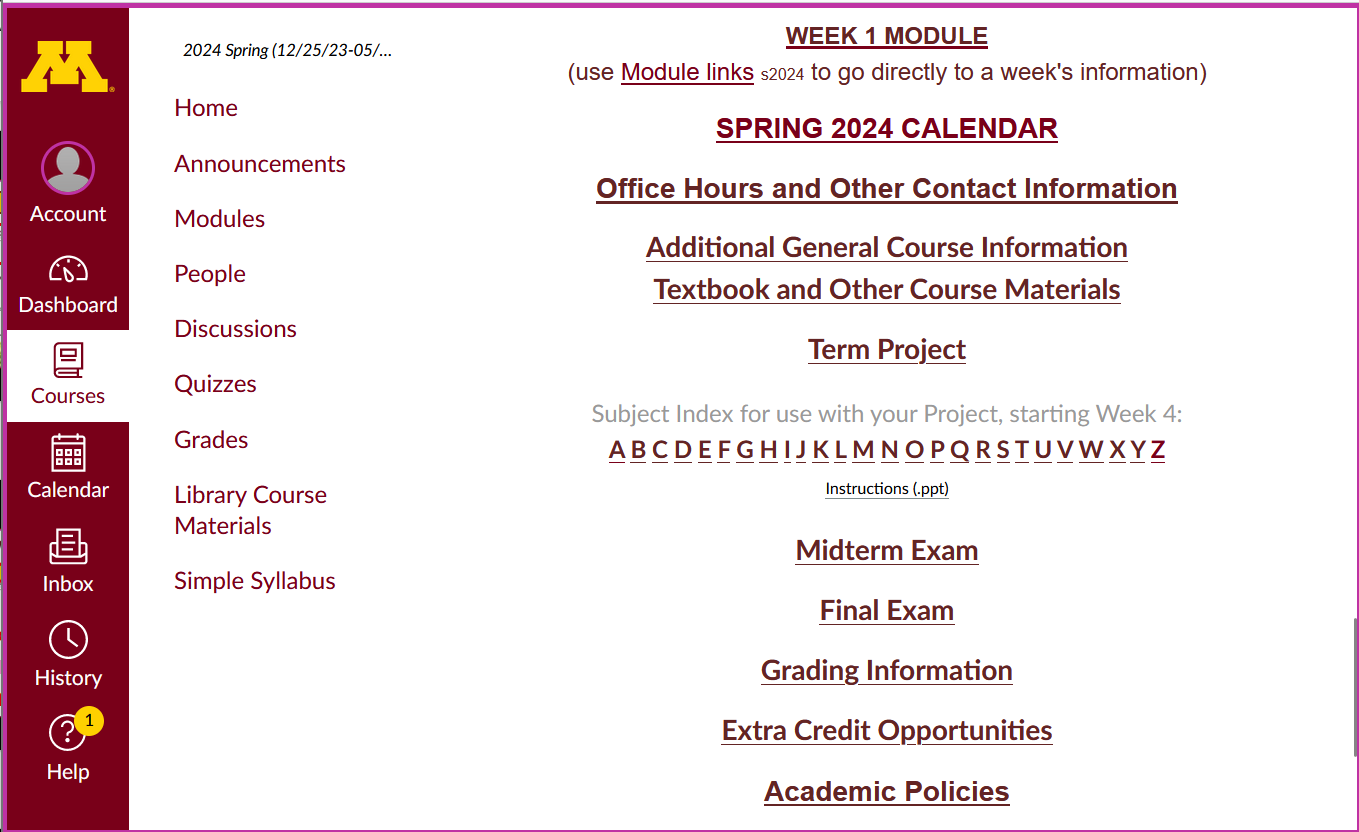 Let’s see what’s available for France . . .
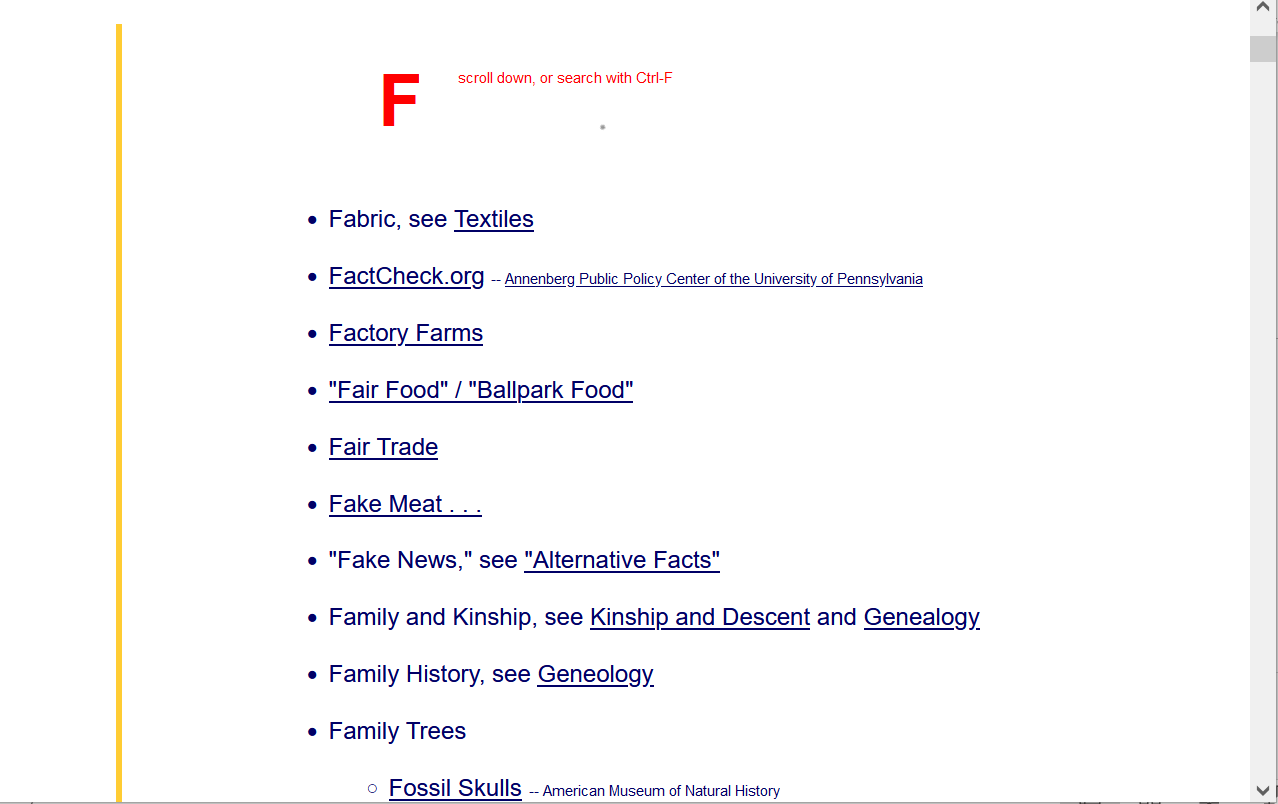 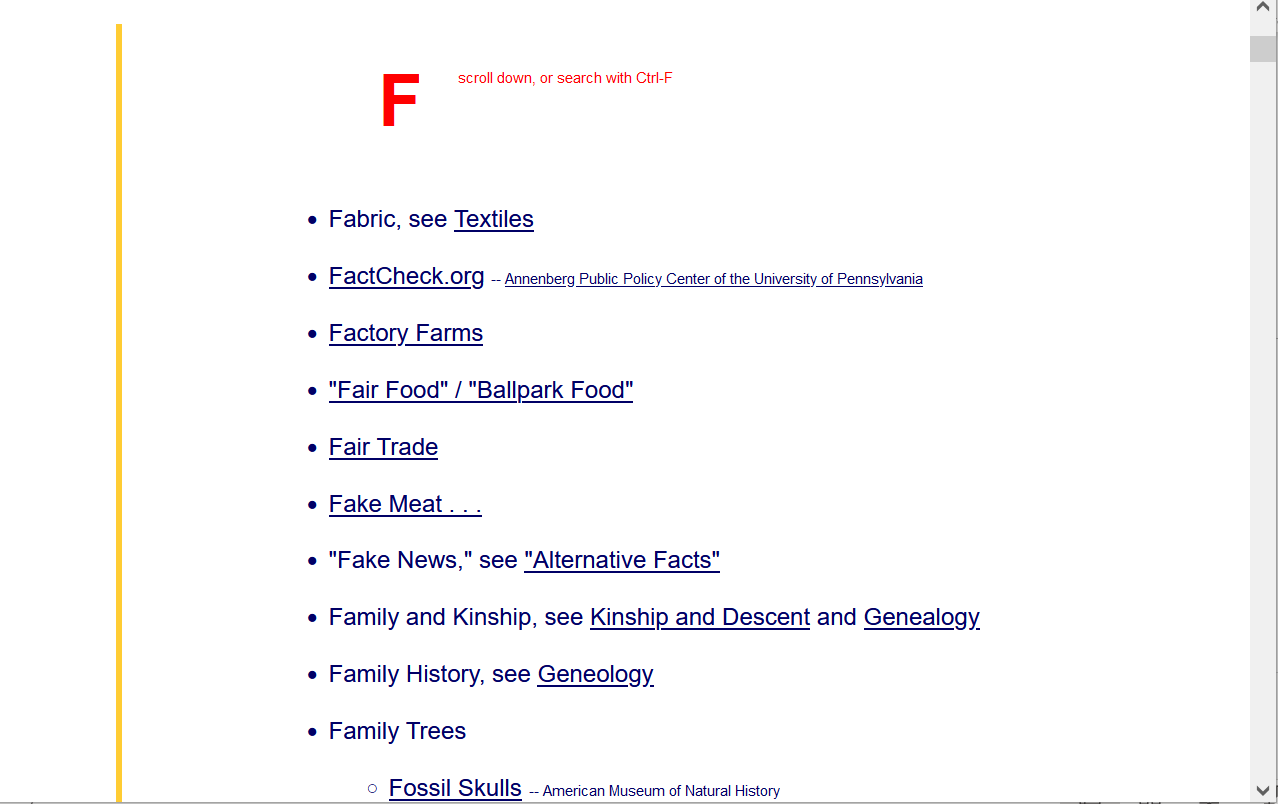 using “France” as an example
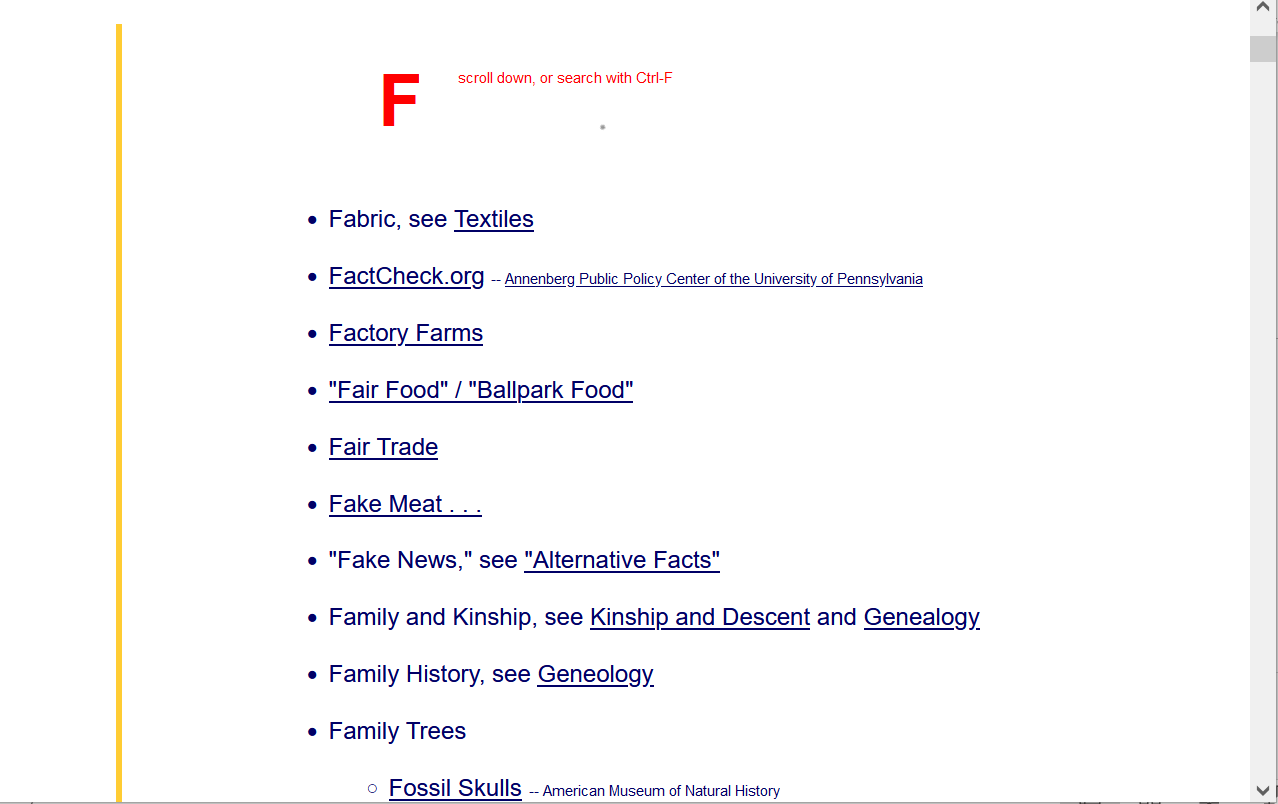 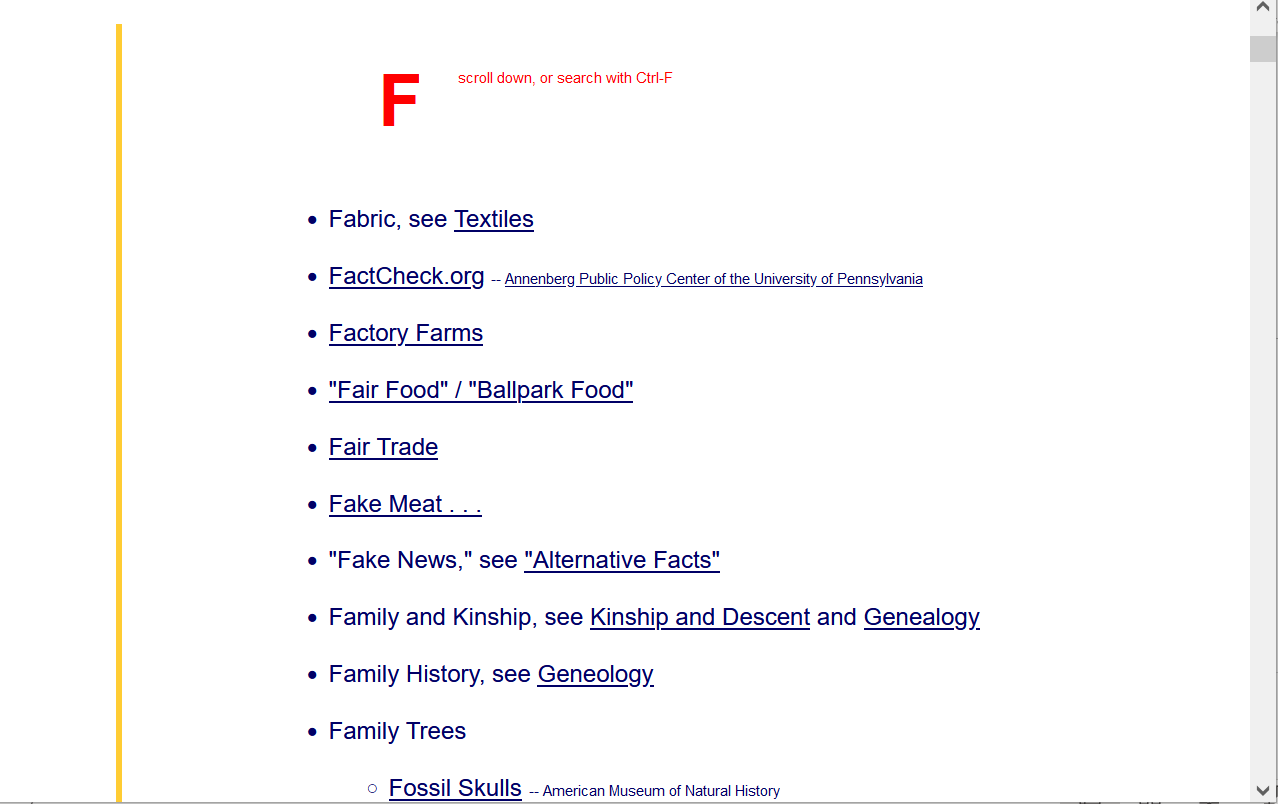 when you’re on the “F” A-Z Subject Index page, click on the item you want . . . 
. . . for our example, it’s “France” . . .
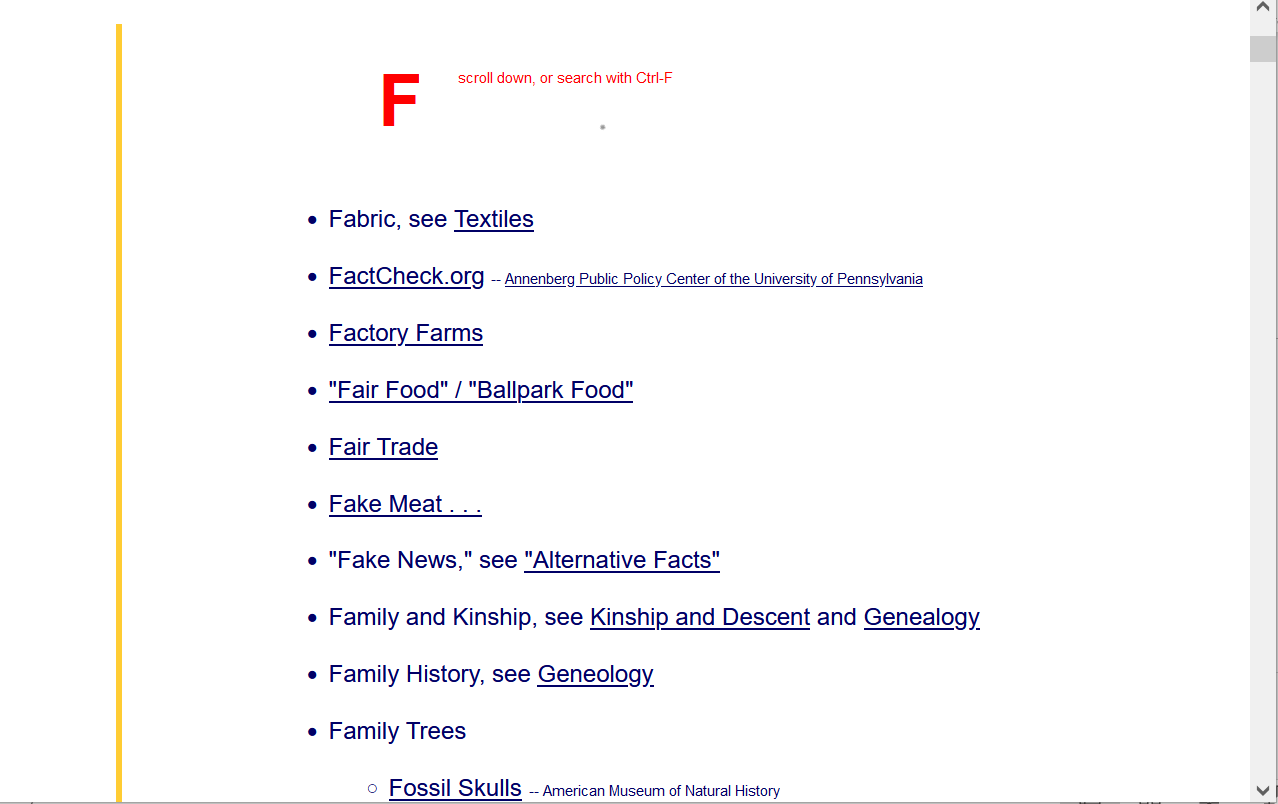 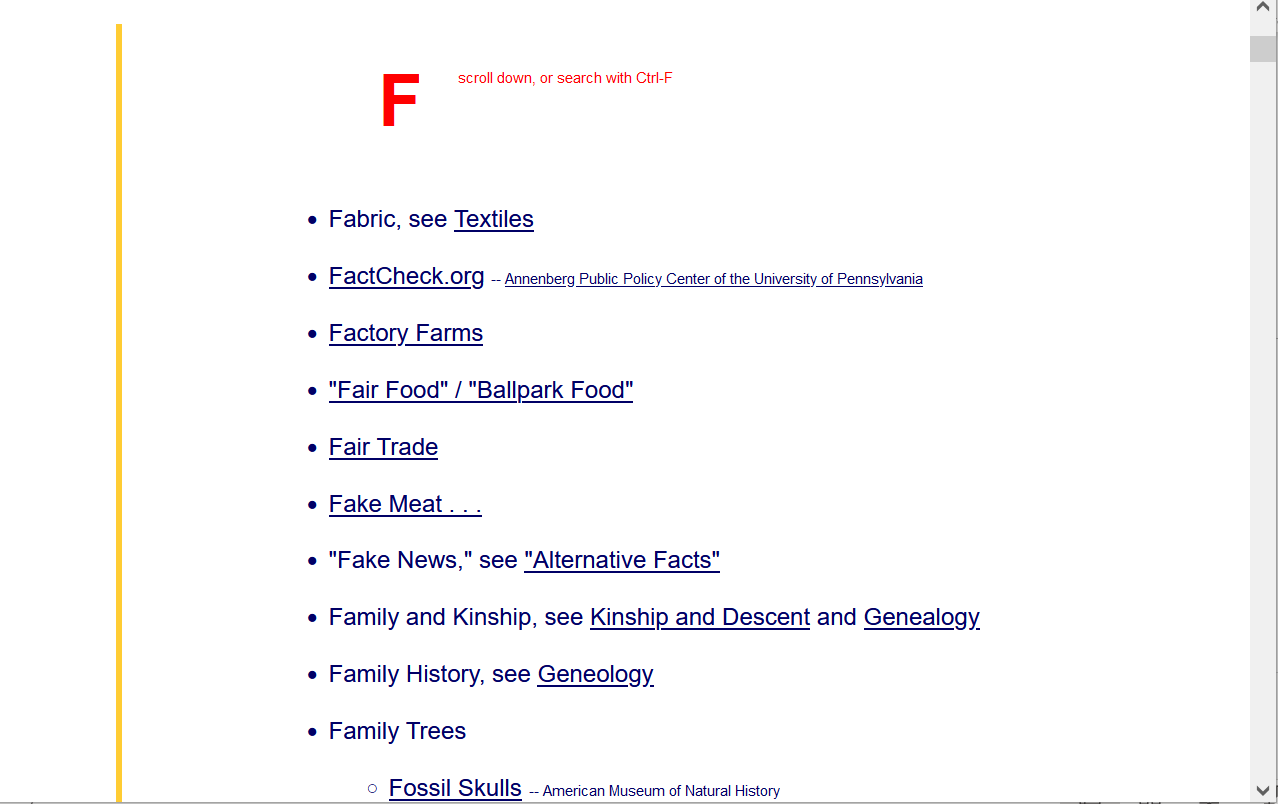 on the index page, on a PC search for item using Ctrl + F . . . ^f
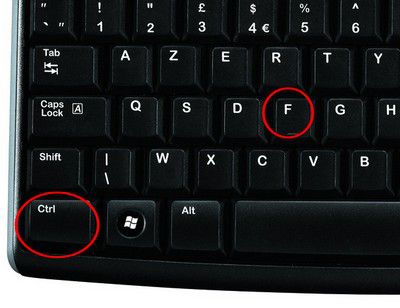 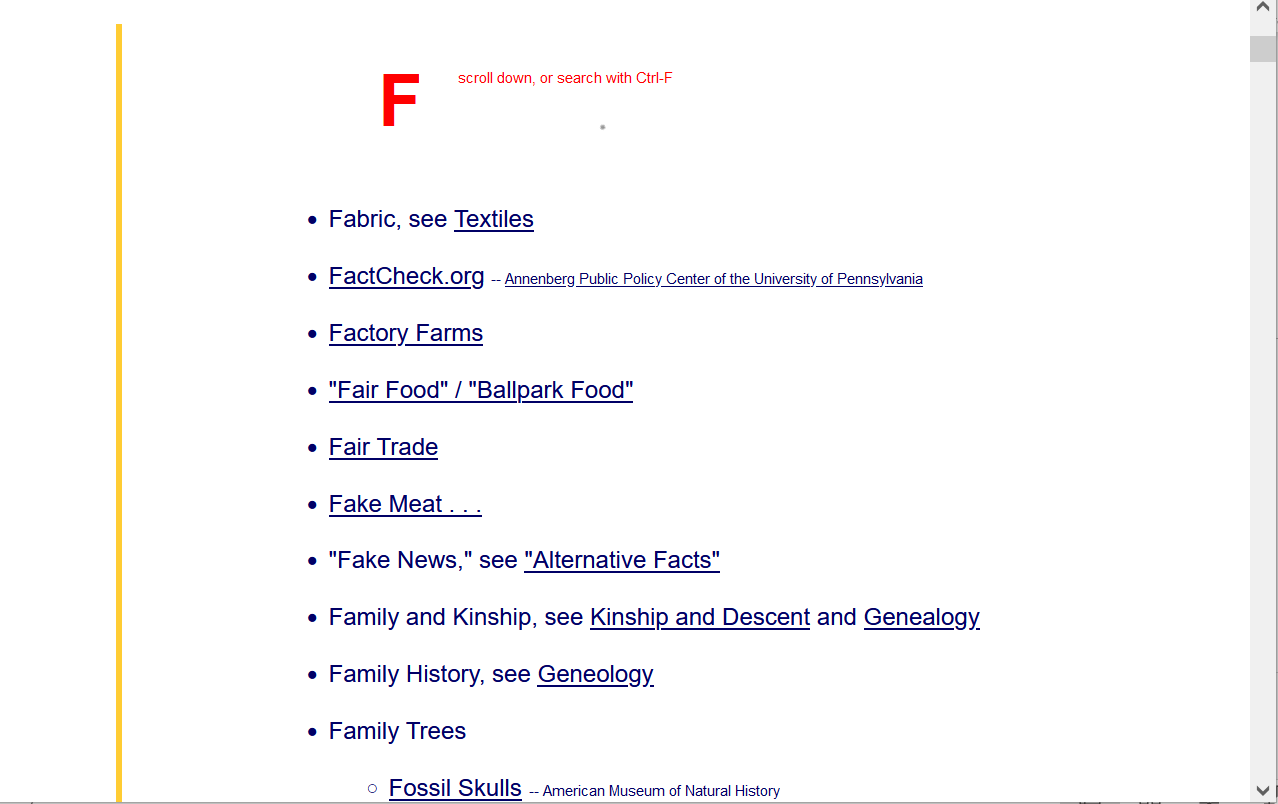 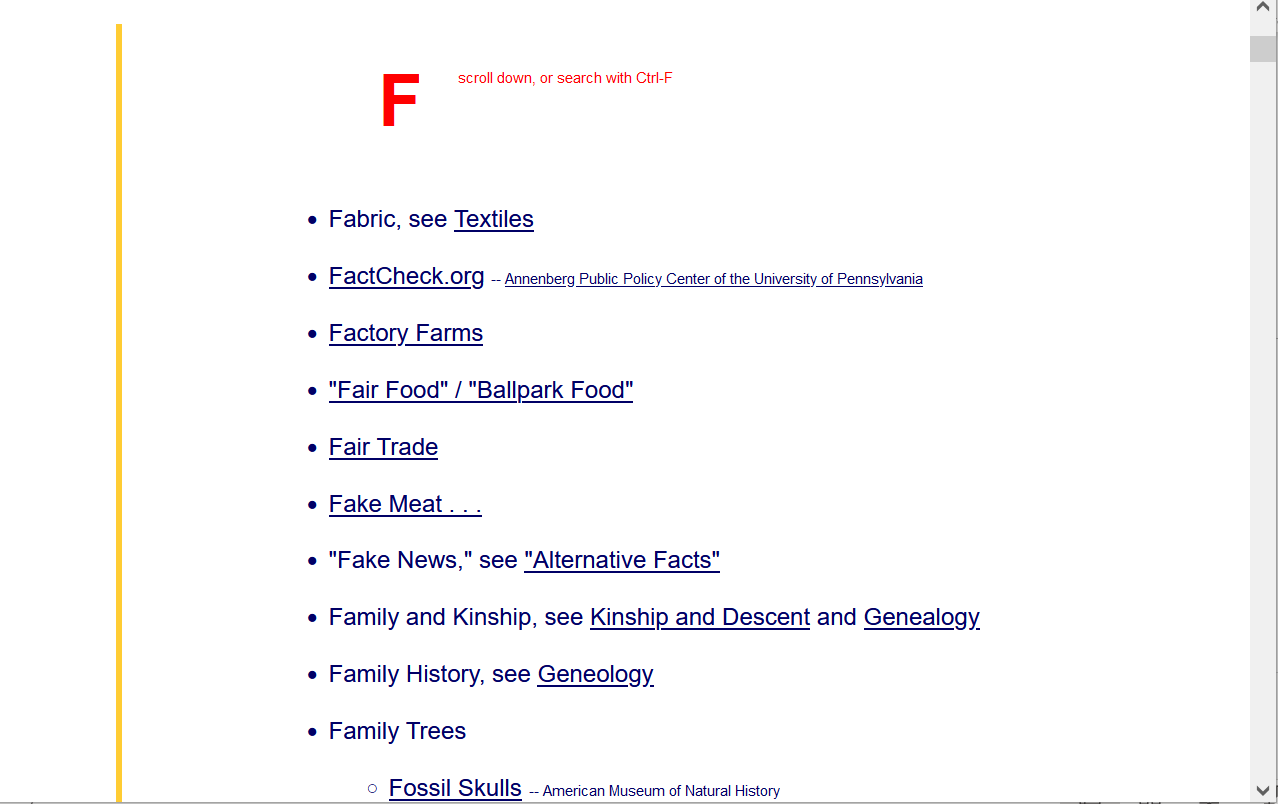 on a Mac, search for an item using Command + F . . .
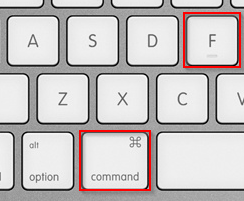 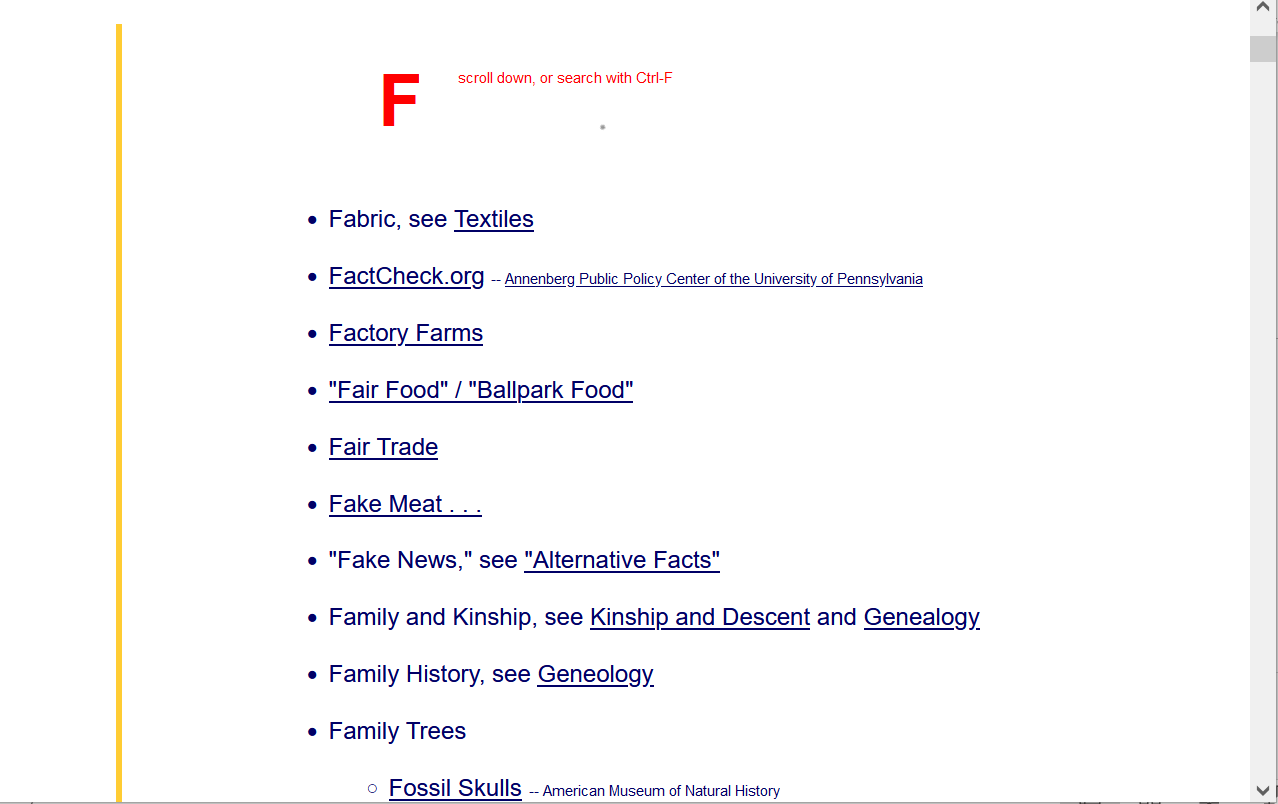 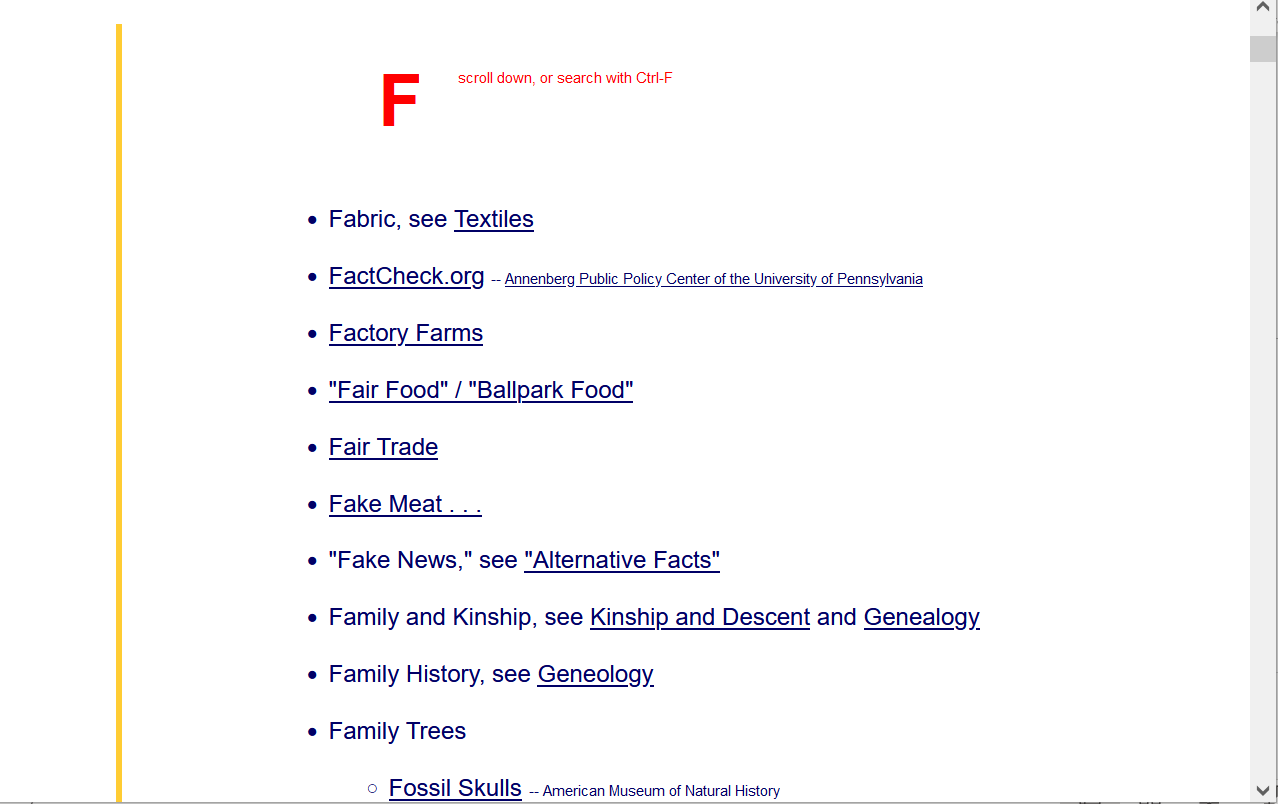 on the index page, search for item using Ctrl + F /  Command+F
or scroll down for the item
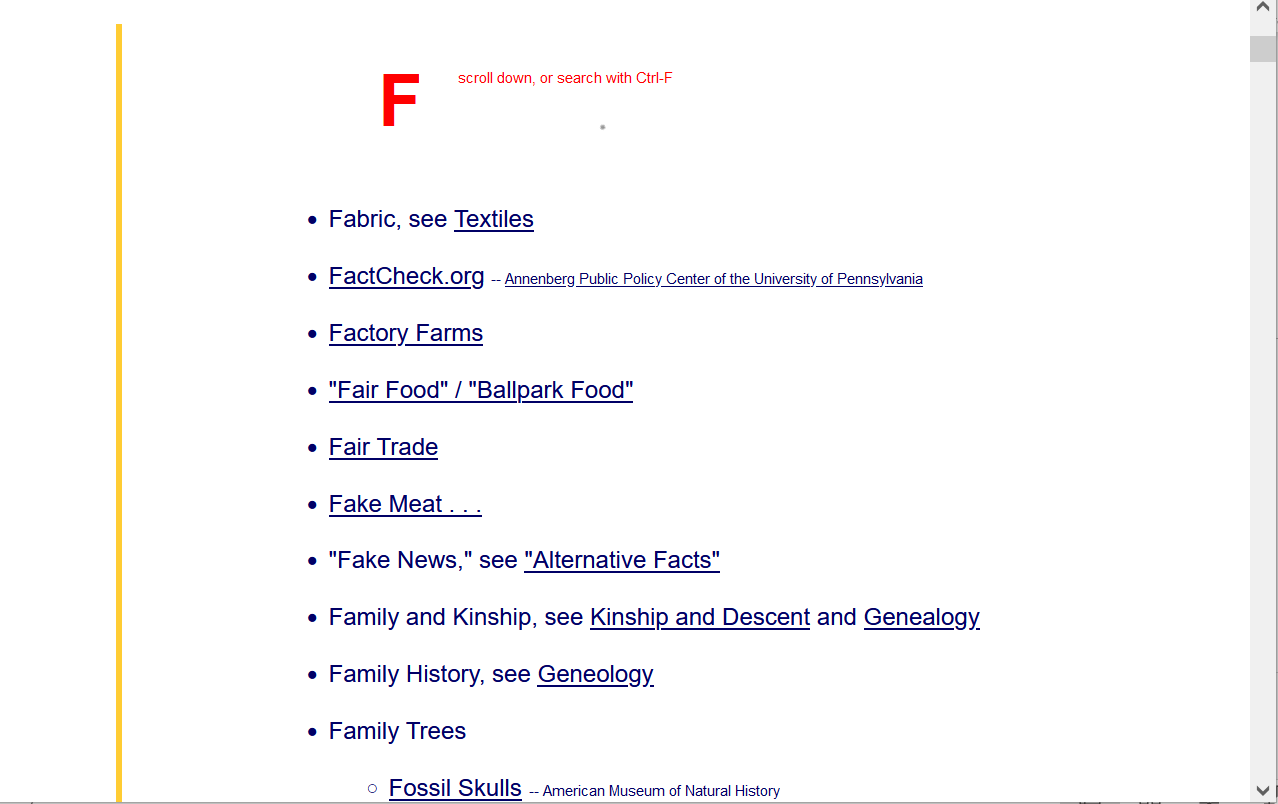 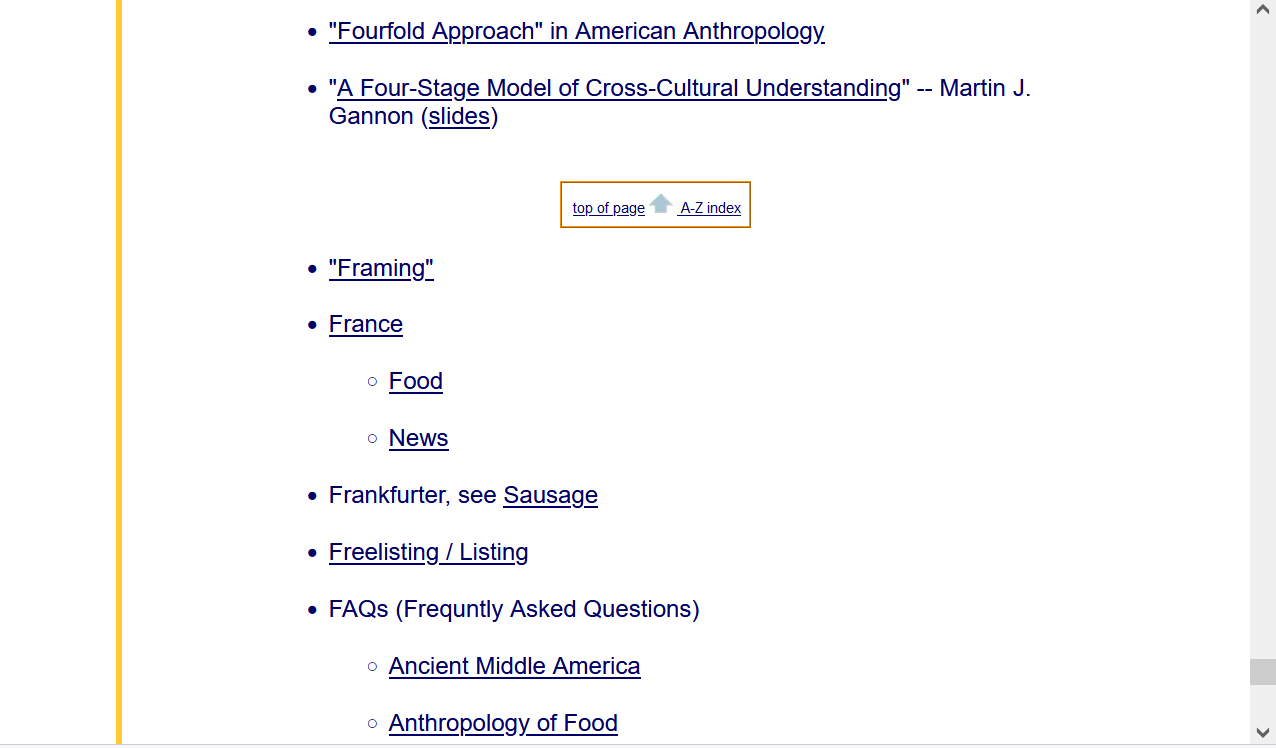 using “France” as an example
click on the item you want when you’re on the A-Z index page . . . 
“France” . . . for our example . . .
et Voilá . . .
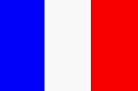 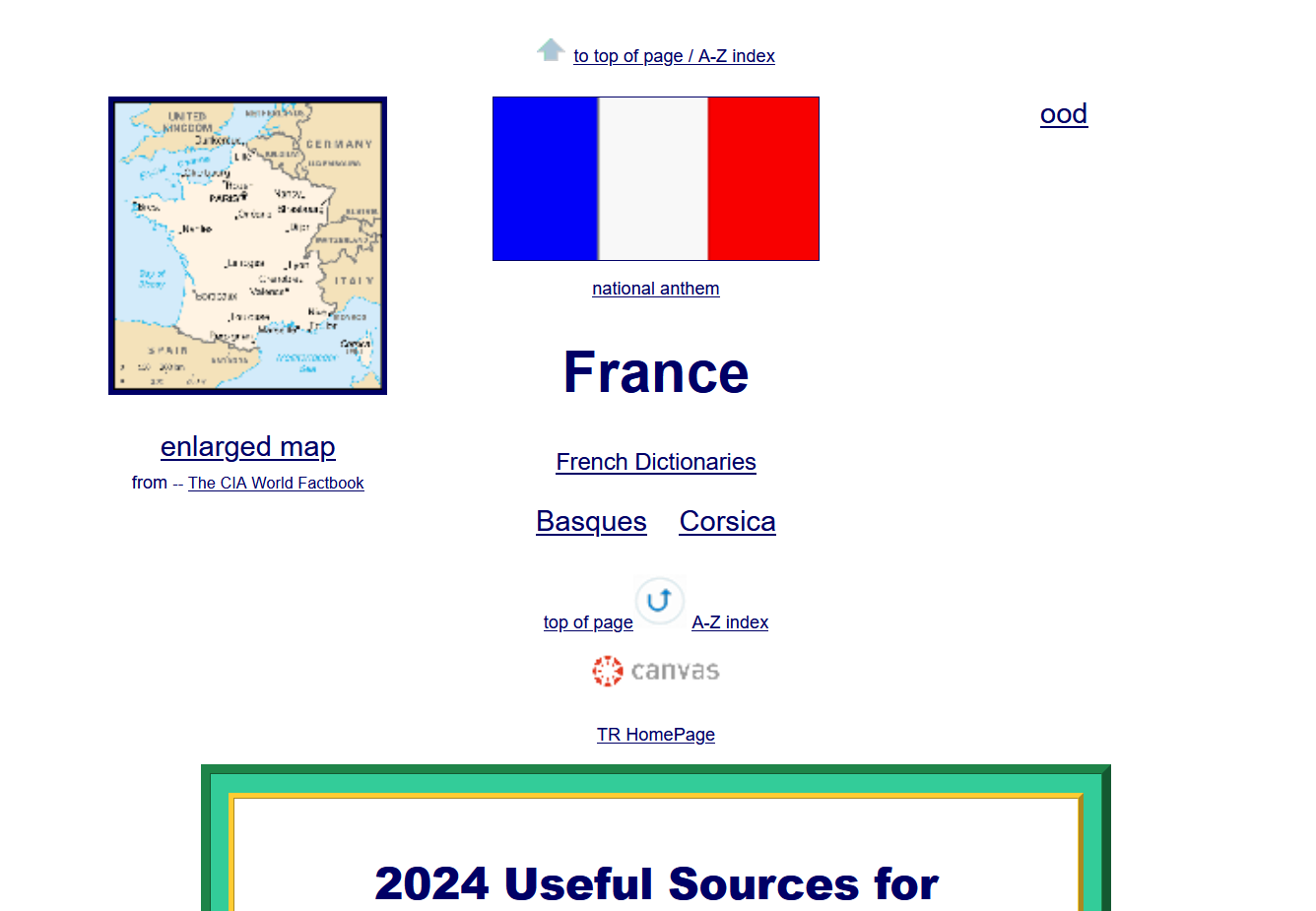 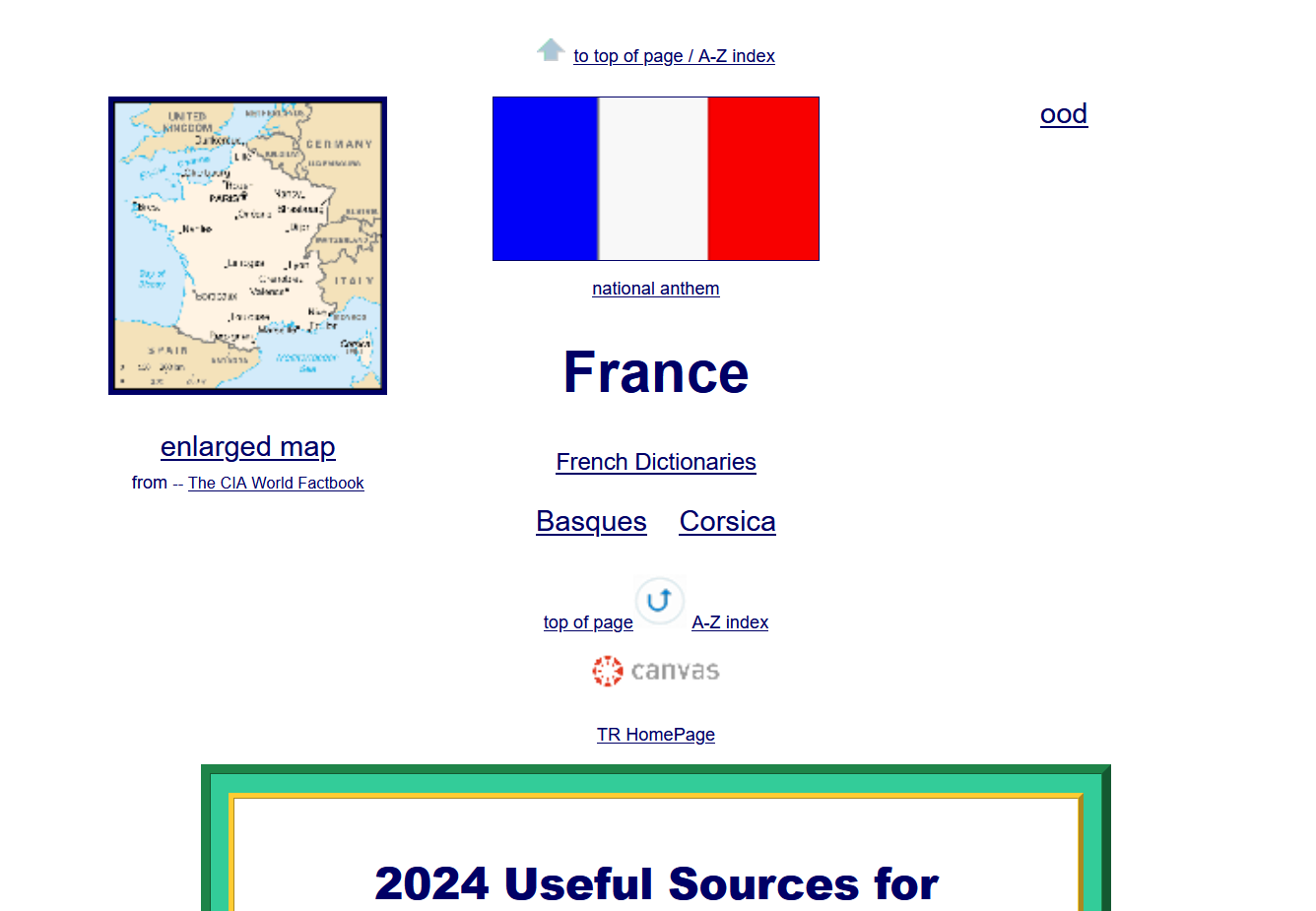 with the latest news links and basic reliable 
on-line information on the topic that is relative to France and 
Anthropology of Food . . .
The A - Z information should also be very useful when it comes time to start thinking about your class project
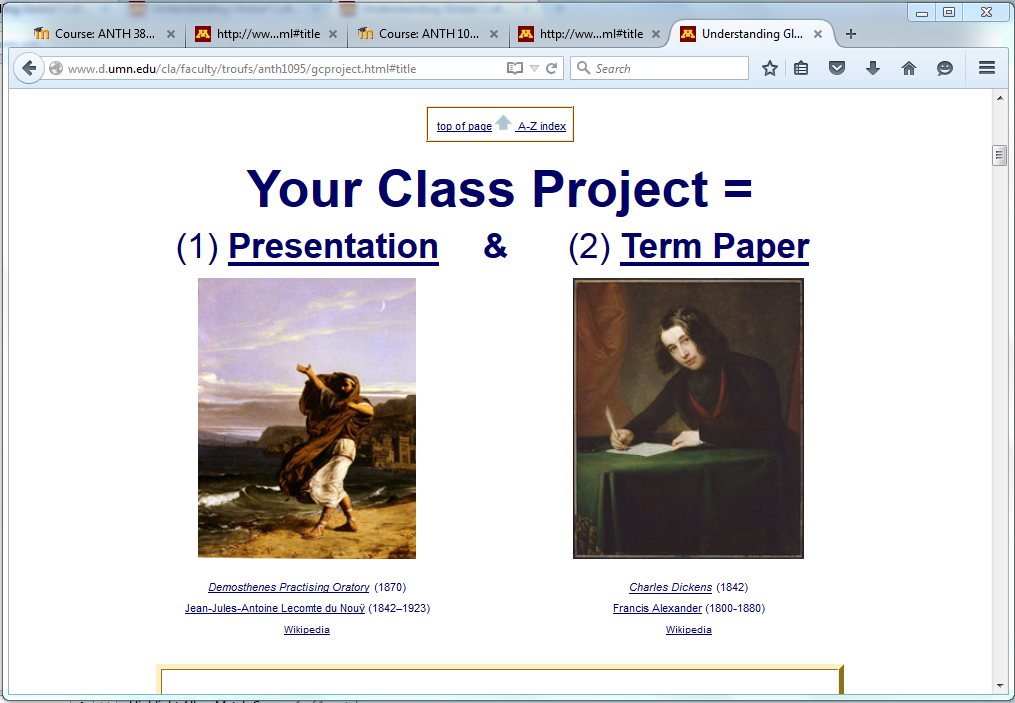 The A - Z information should also be very useful when it comes time to start thinking about your class project
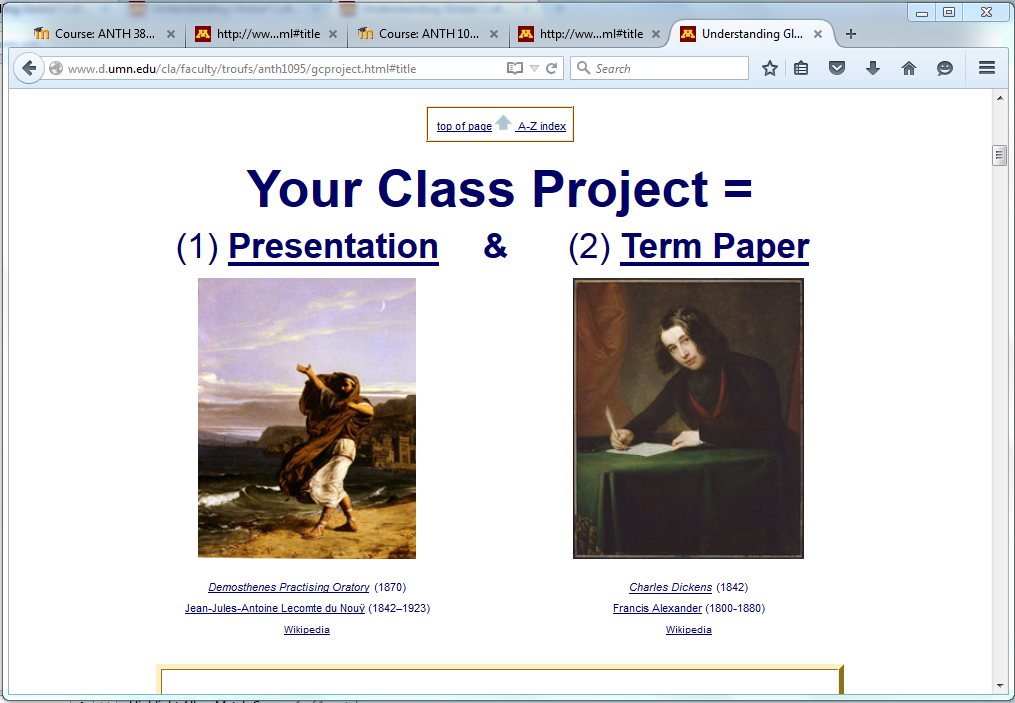 Your Presentation and your Term Paper 
are on the same subject . . . 
but . . .
. . . they differ in major ways
in terms of . . . .
AUDIENCE
PURPOSE
STYLE
Your Presentation and your Term Paper 
are on the same subject . . . 
but . . .
. . . they differ in major ways
in terms of . . . .
AUDIENCE
PURPOSE
STYLE
Your Presentation and your Term Paper 
are on the same subject . . . 
but . . .
. . . they differ in major ways
in terms of . . . .
AUDIENCE
PURPOSE
STYLE
Your Presentation and your Term Paper 
are on the same subject . . . 
but . . .
. . . they differ in major ways
in terms of . . . .
AUDIENCE
PURPOSE
STYLE
Your Presentation and your Term Paper 
are on the same subject . . . 
but . . .
. . . they differ in major ways
in terms of . . . .
AUDIENCE
PURPOSE
STYLE
Your Presentation and your Term Paper 
are on the same subject . . . 
but . . .
. . . they differ in major ways
in terms of . . . .
AUDIENCE
PURPOSE
STYLE
AUDIENCE
PURPOSE
STYLE
Your Presentation and your Term Paper 
are on the same subject . . . 
but . . .
. . . they differ in major ways
in terms of . . . .
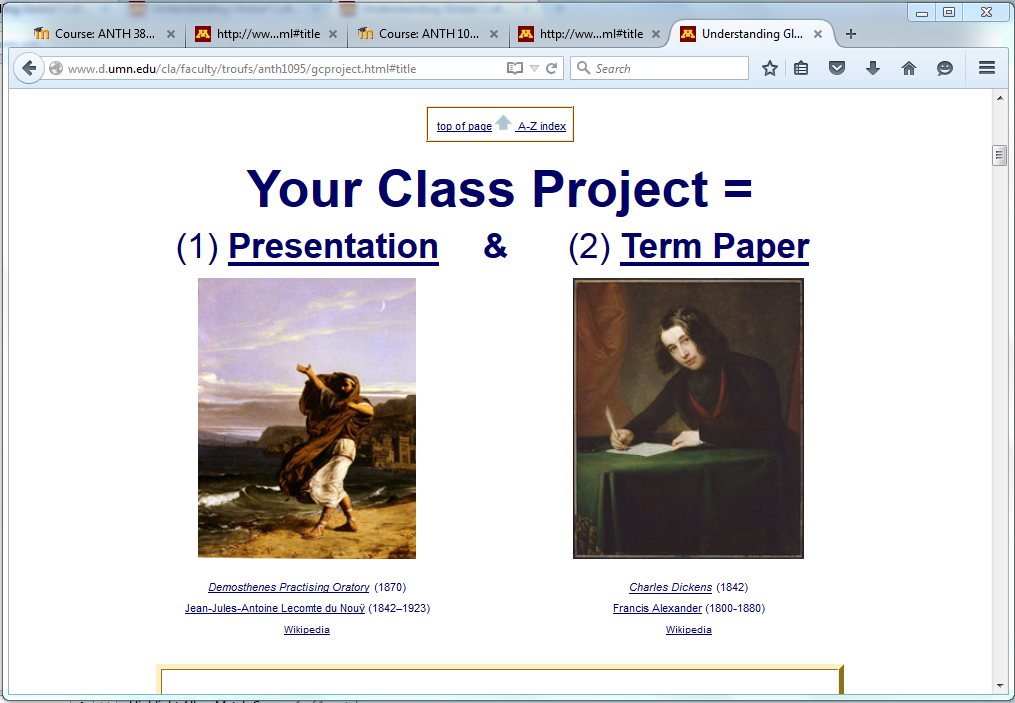 more about your class project on another day . . .
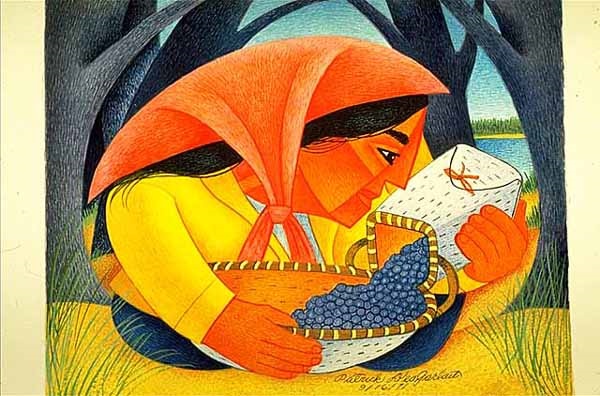 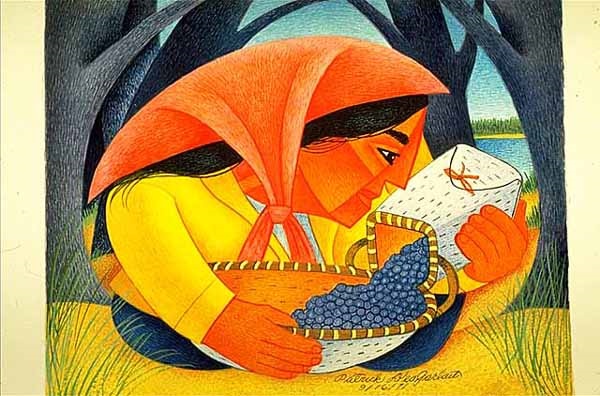 Anthropology of Food
University of Minnesota Duluth
Tim Roufs
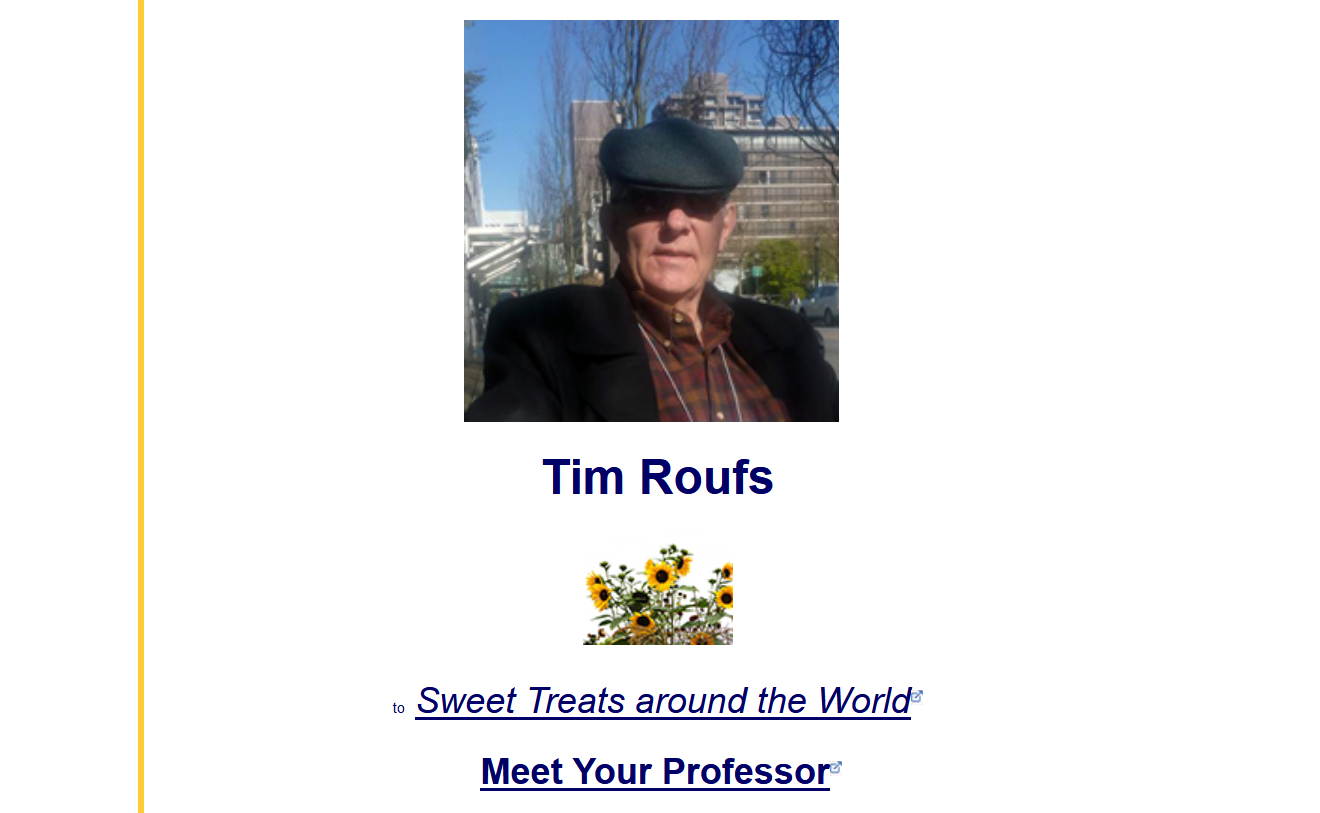 http://www.d.umn.edu/cla/faculty/troufs/index.html
0